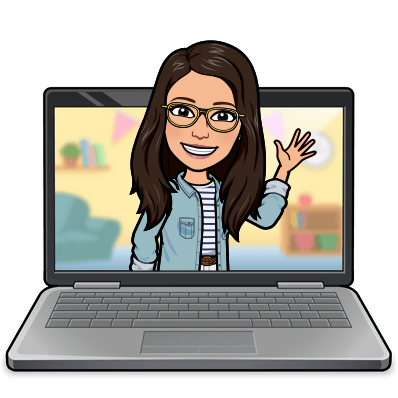 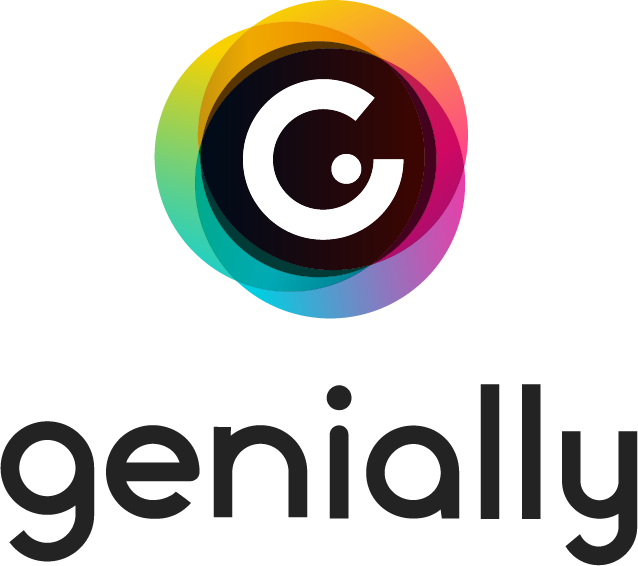 Cristina Figueroa Ruiz
cristina.figrui@educa.jcyl.es

@cristinafigruiz
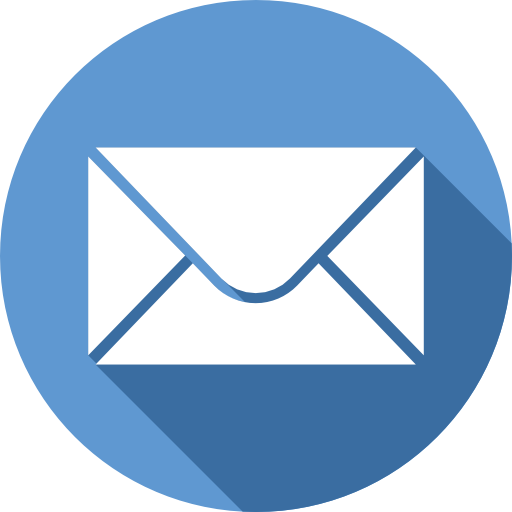 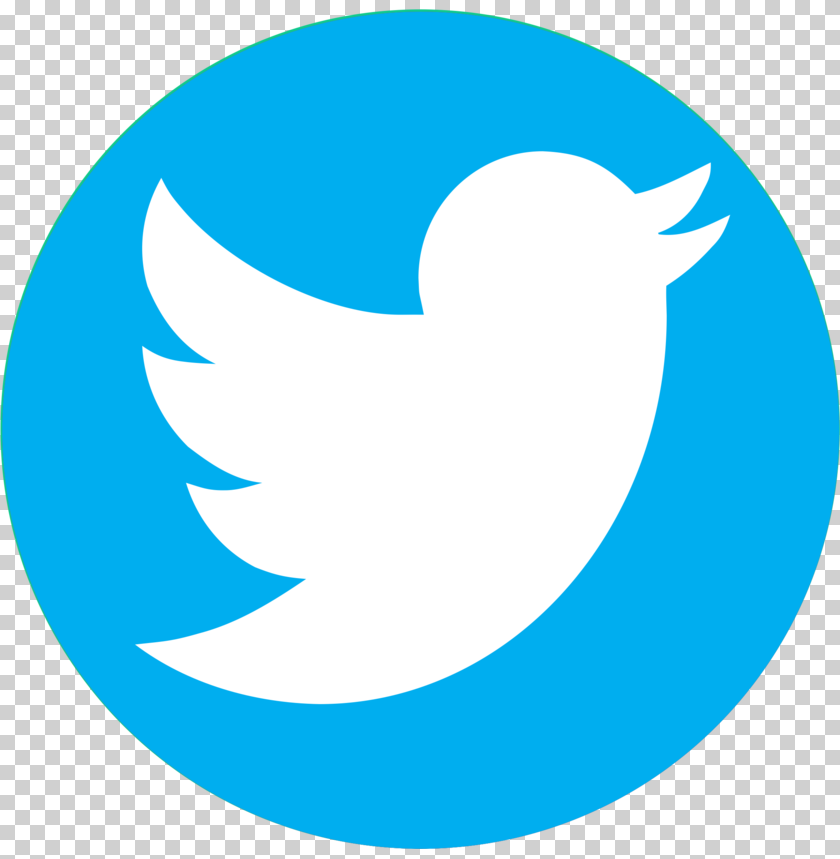 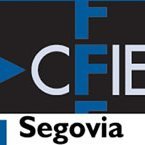 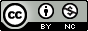 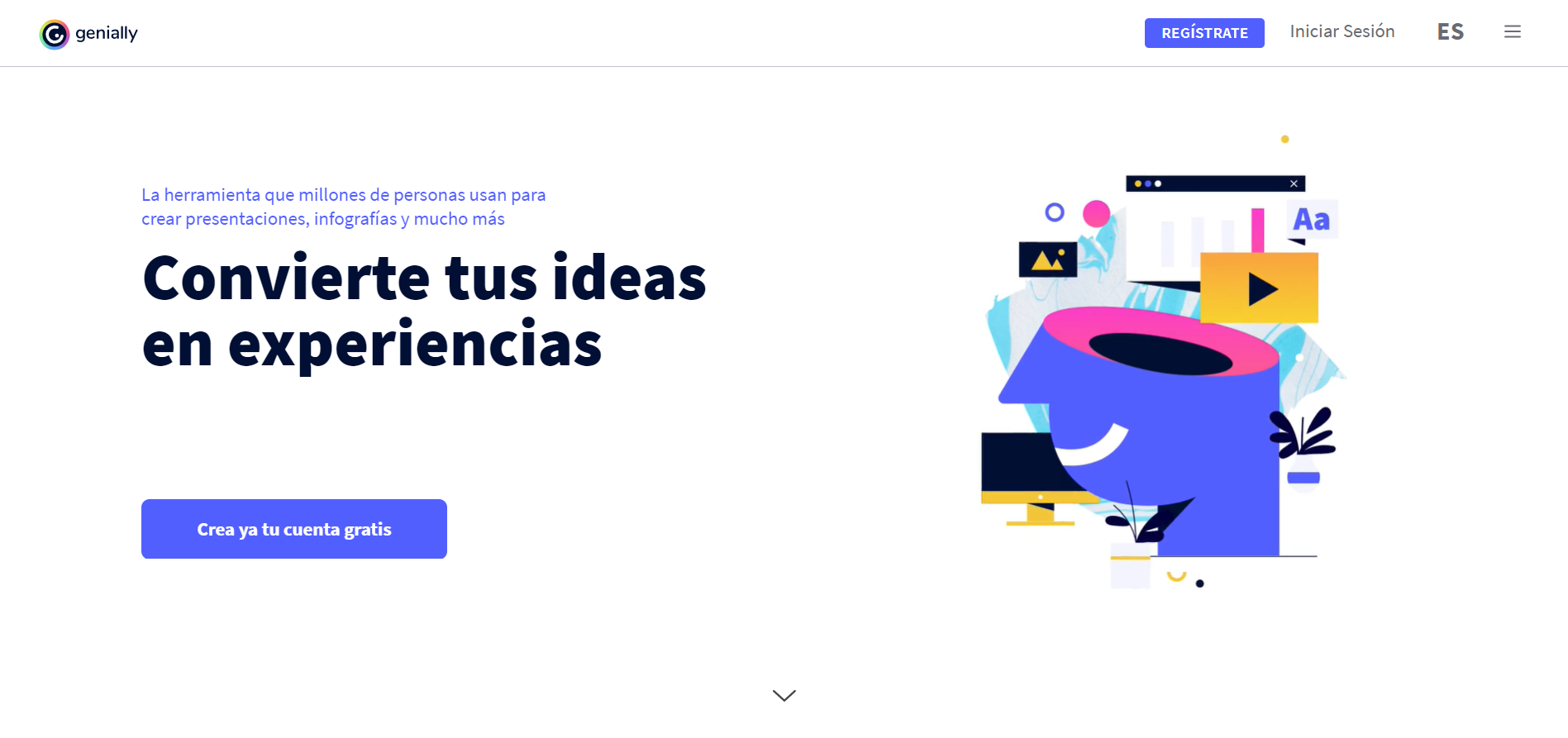 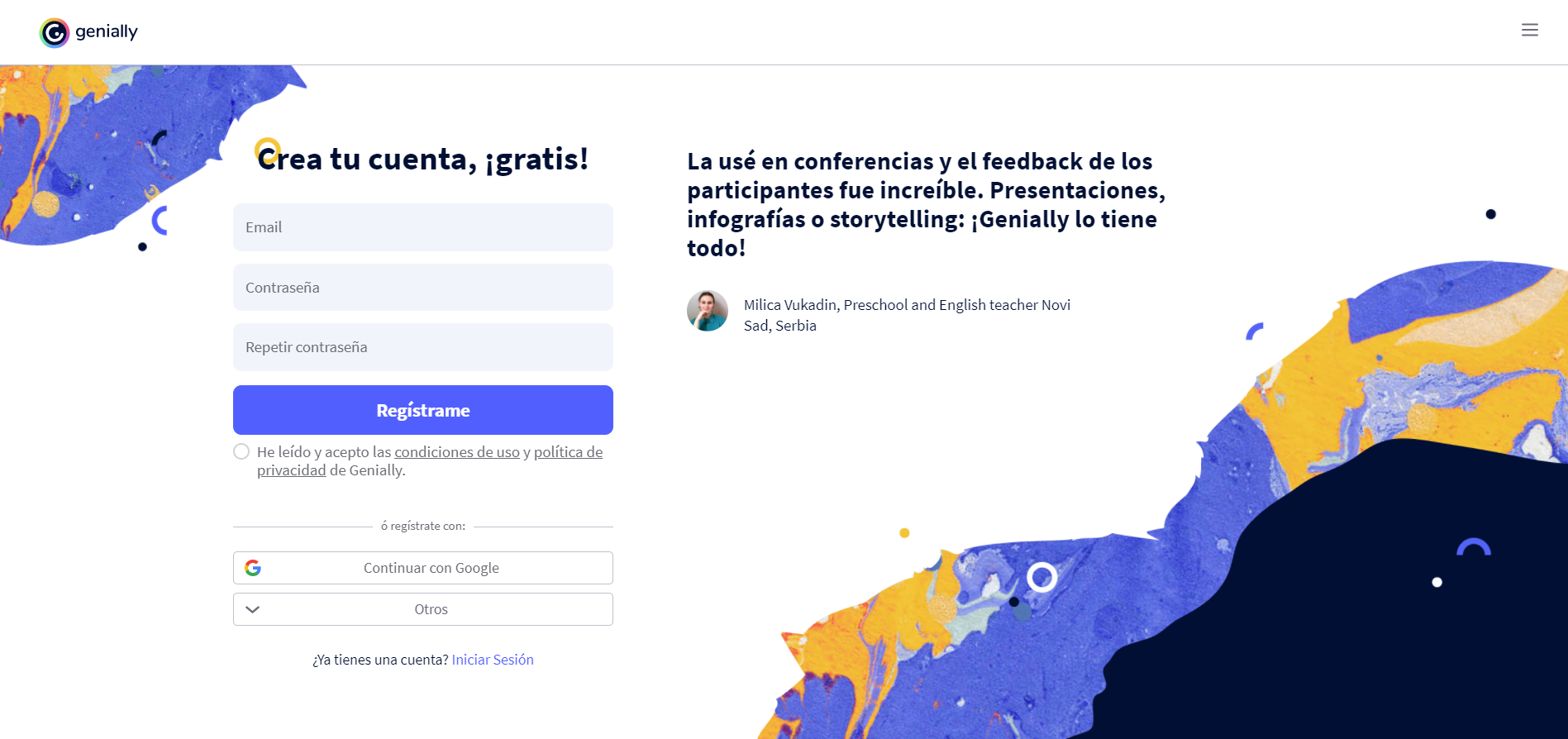 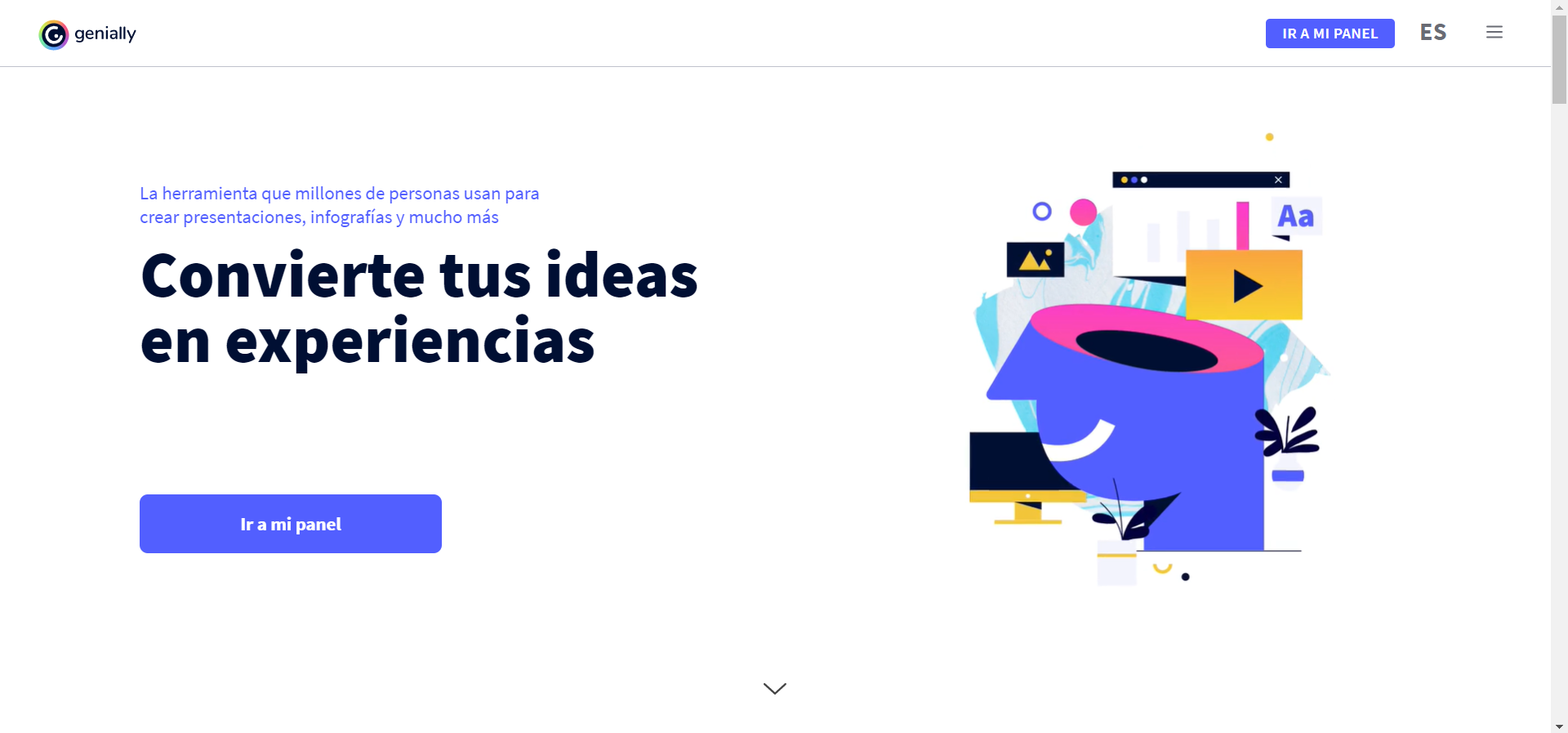 Panel principal con vuestras creaciones
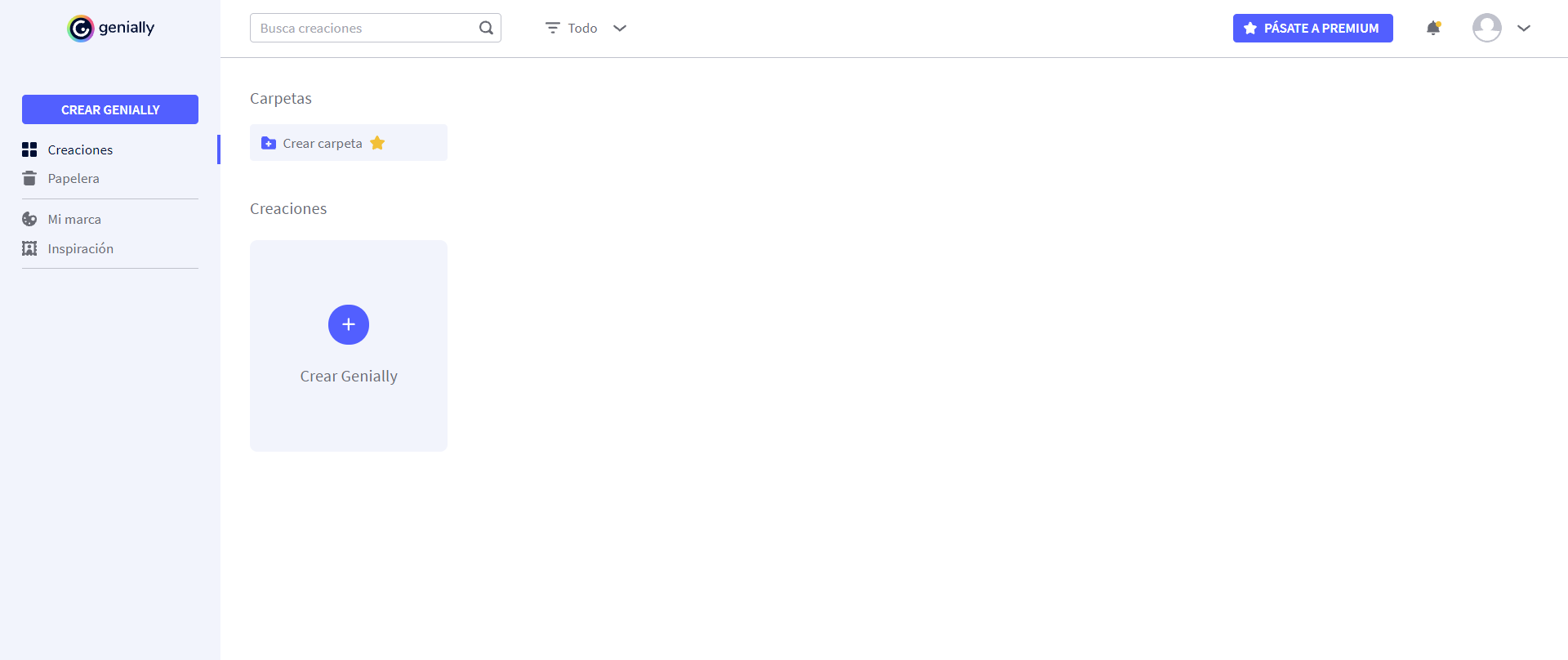 Configuración de cuenta
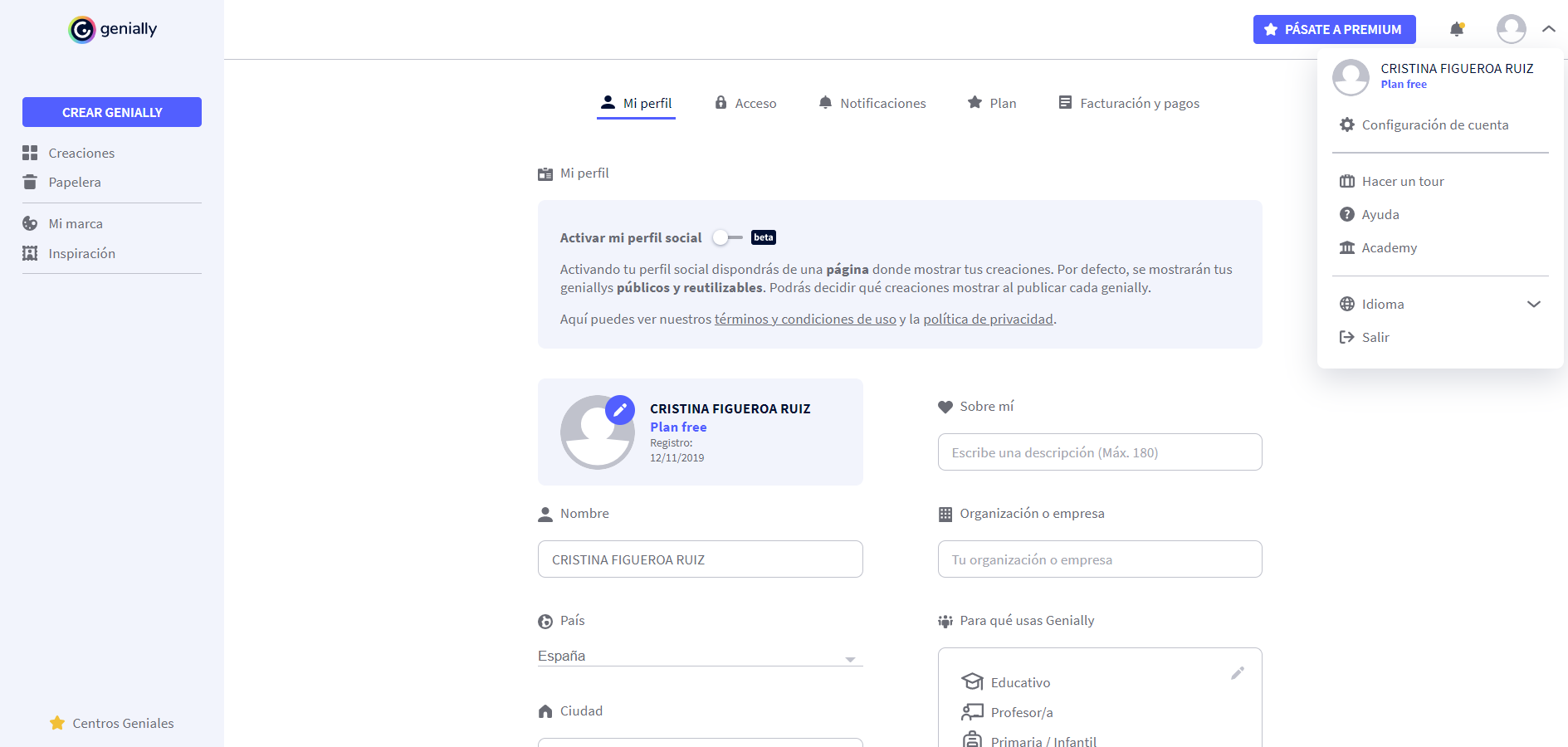 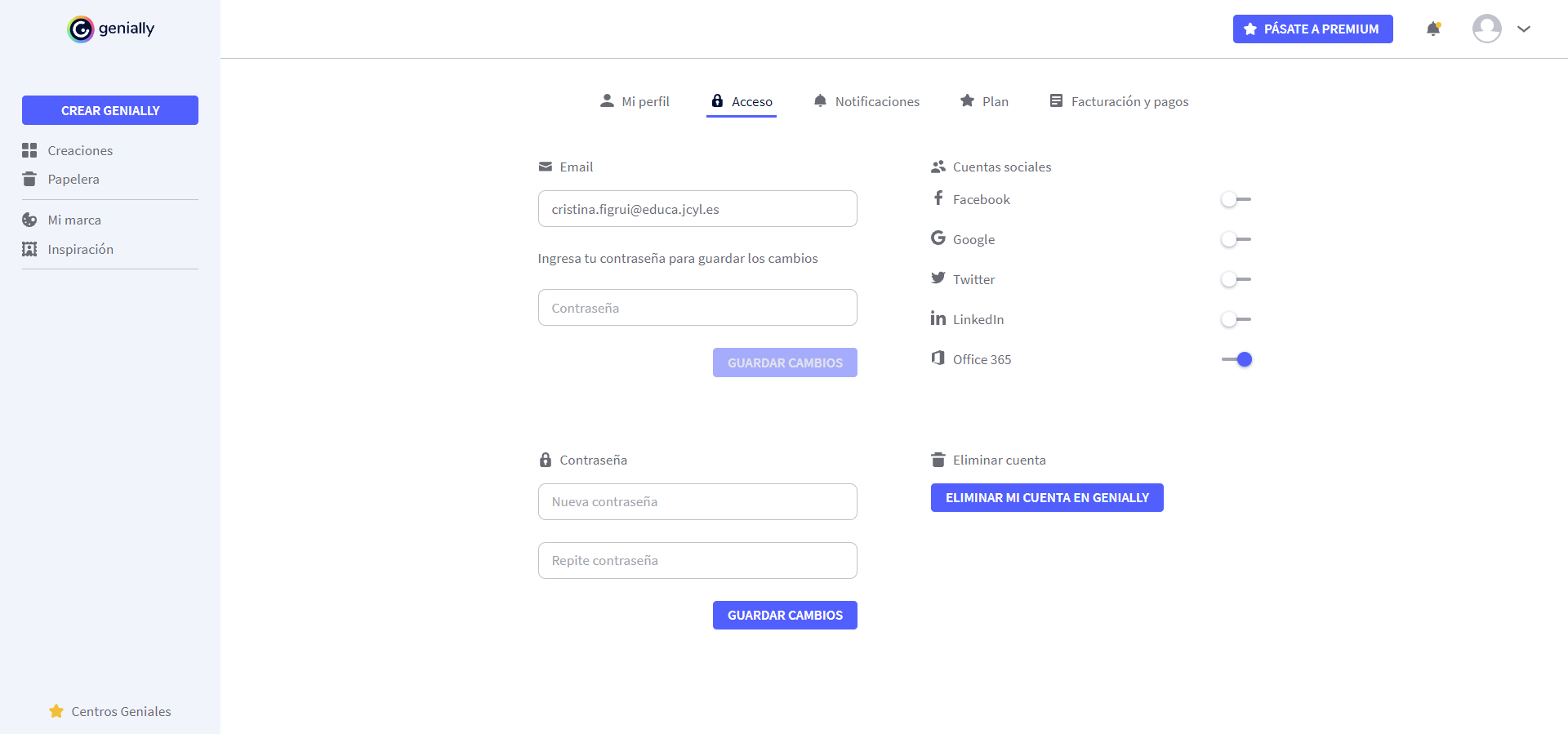 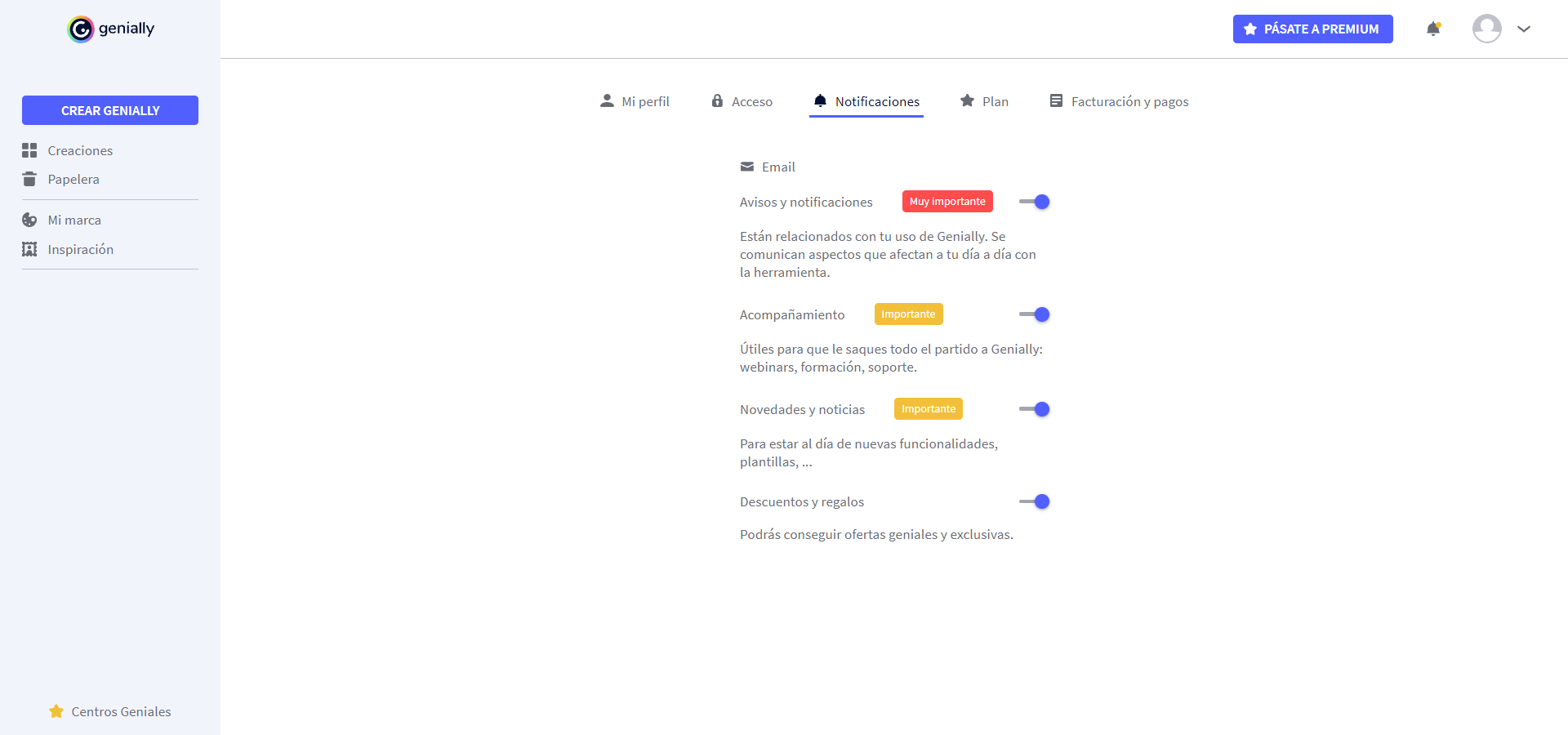 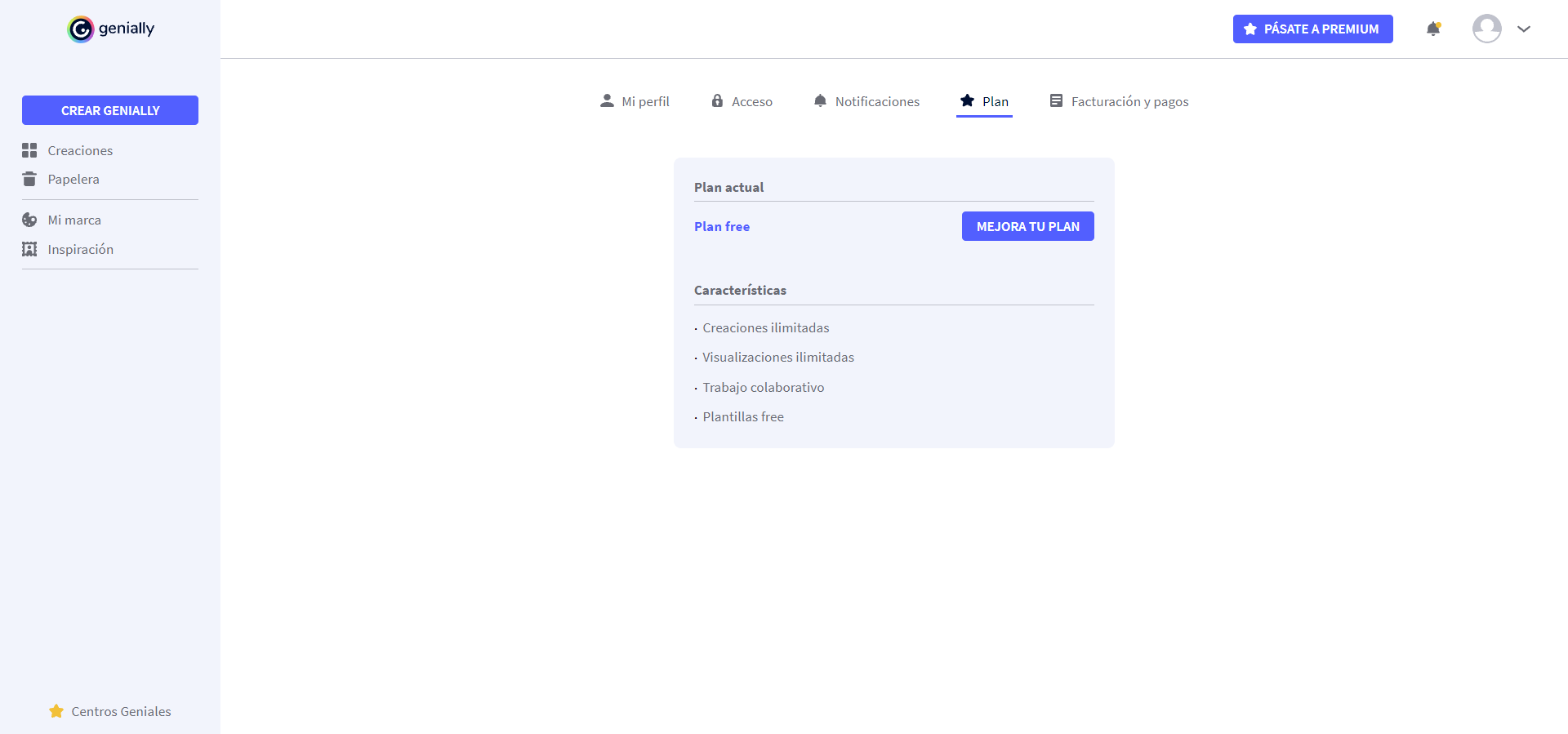 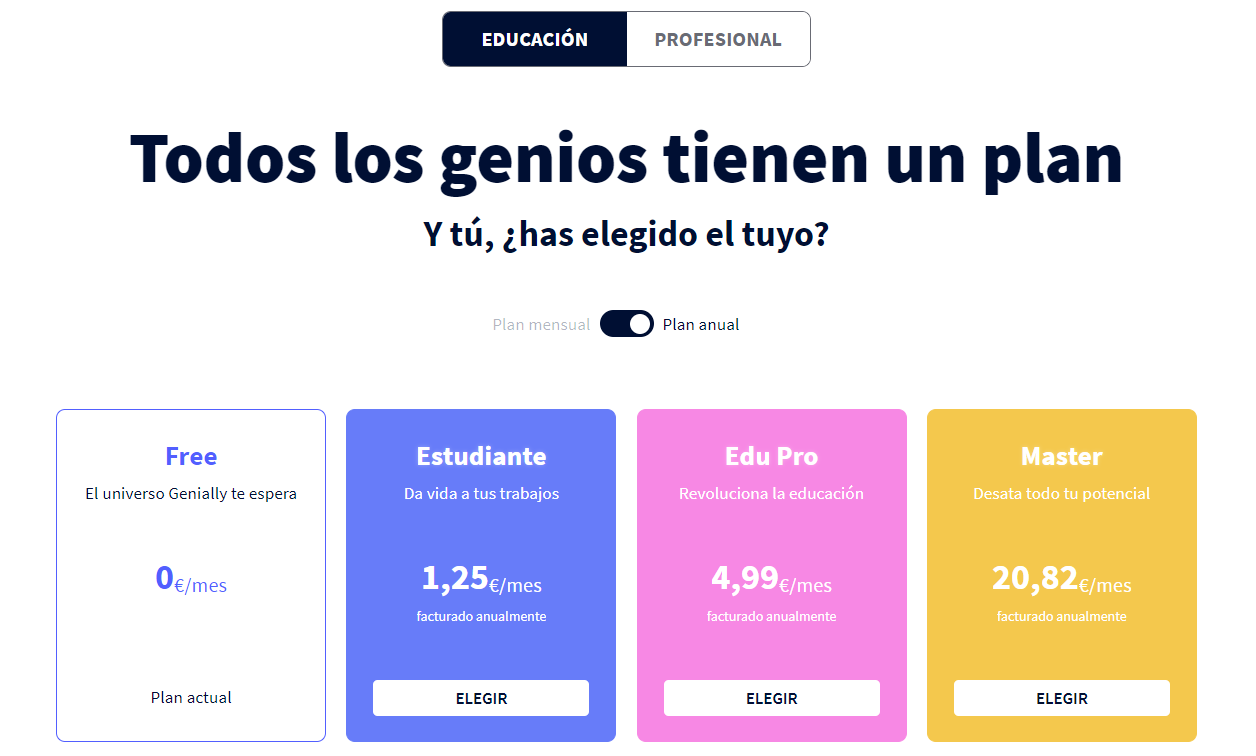 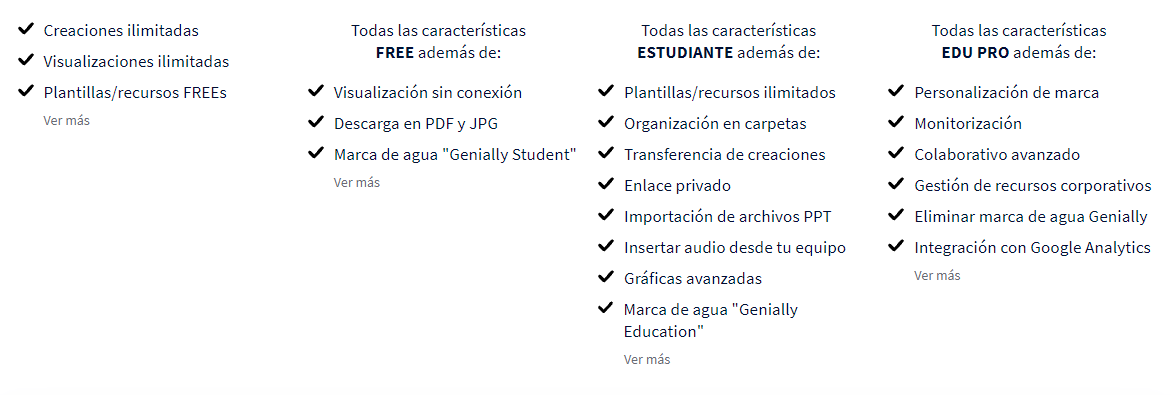 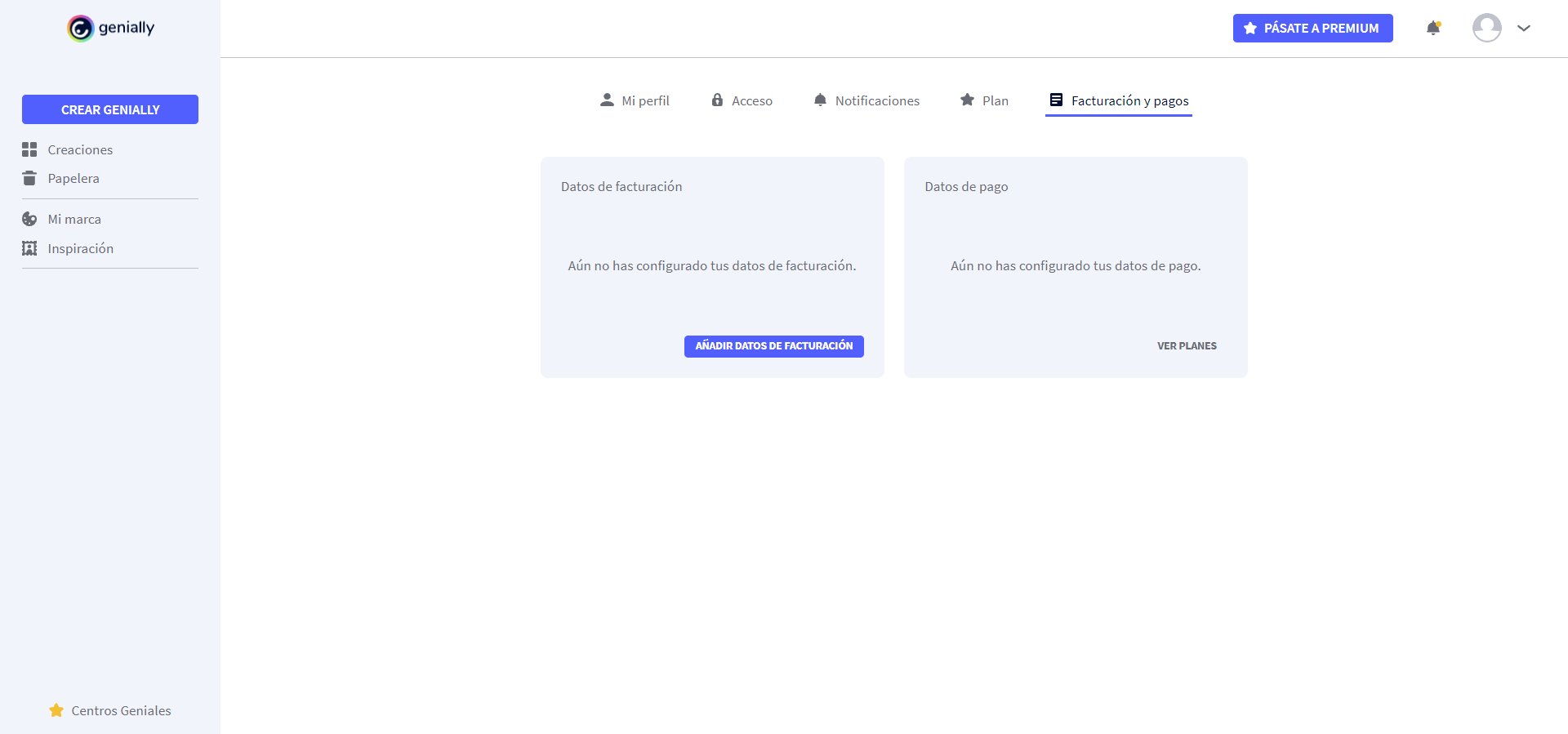 Creación de un nuevo Genially
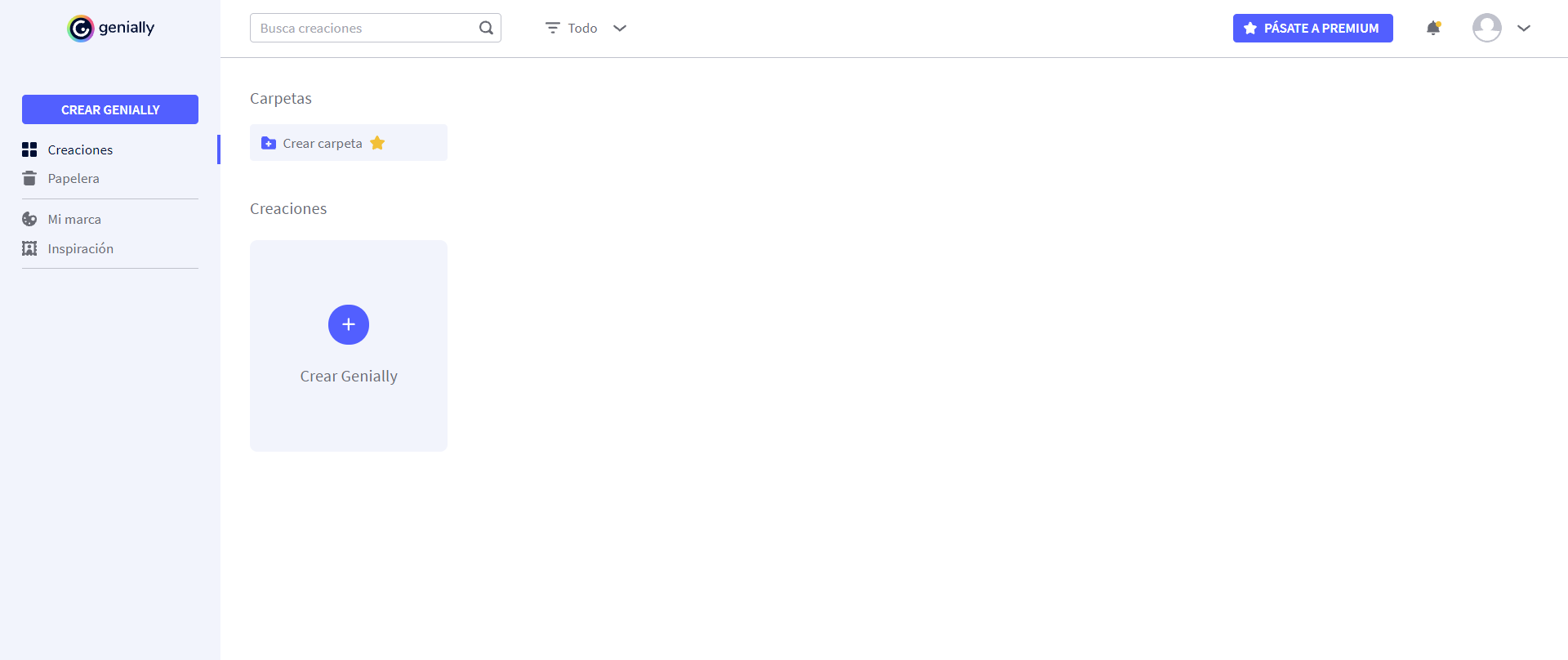 Mi marca
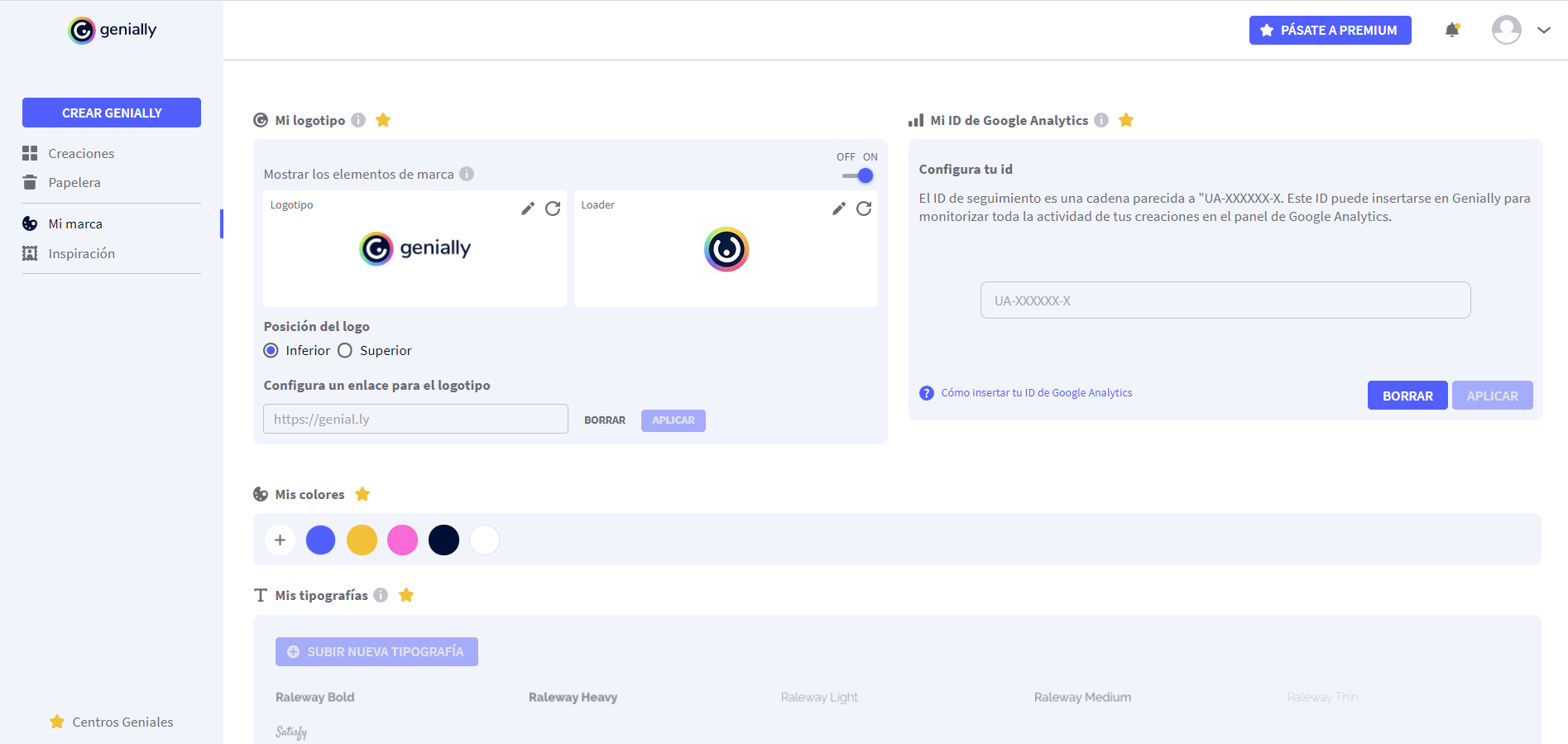 Inspiración
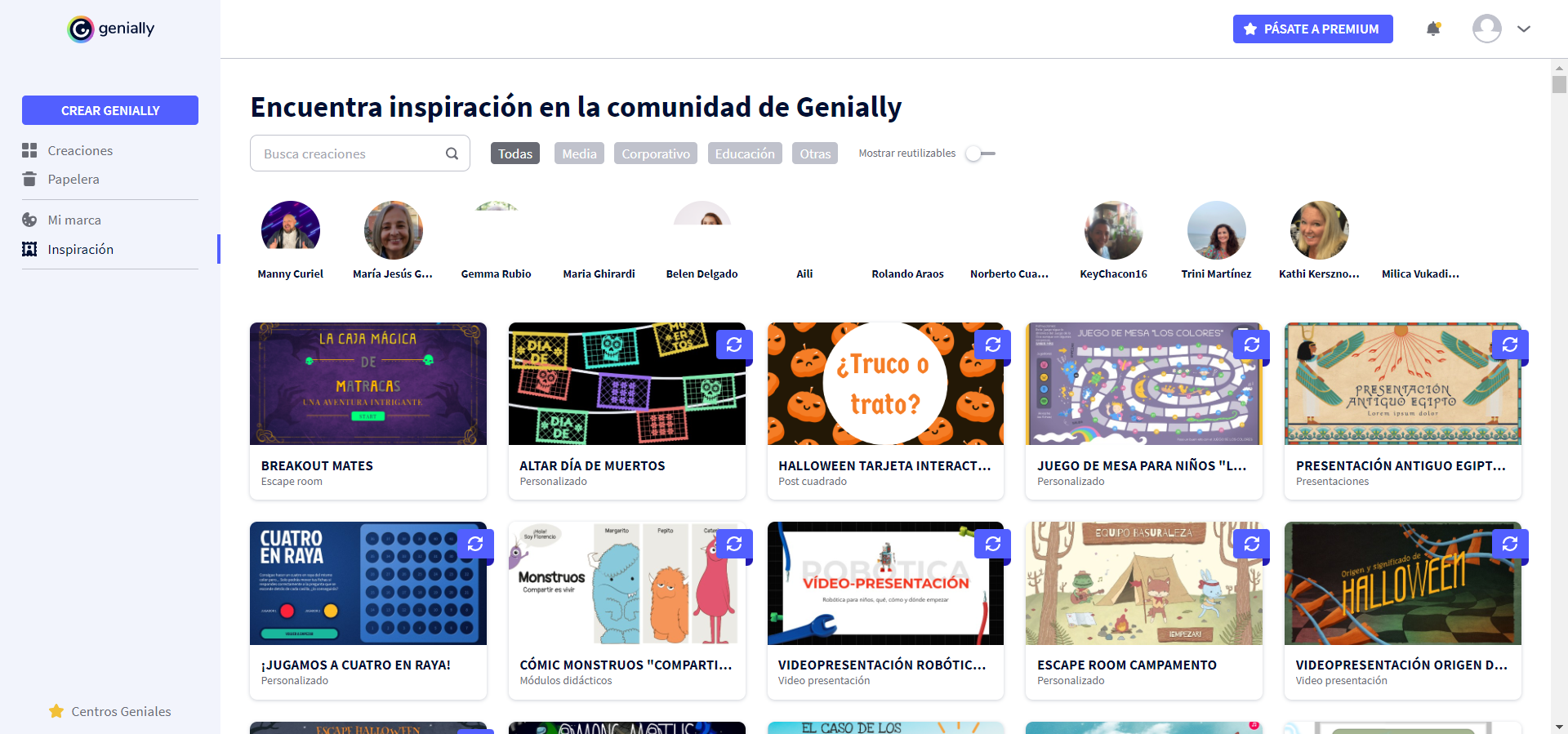 Categorías con plantillas
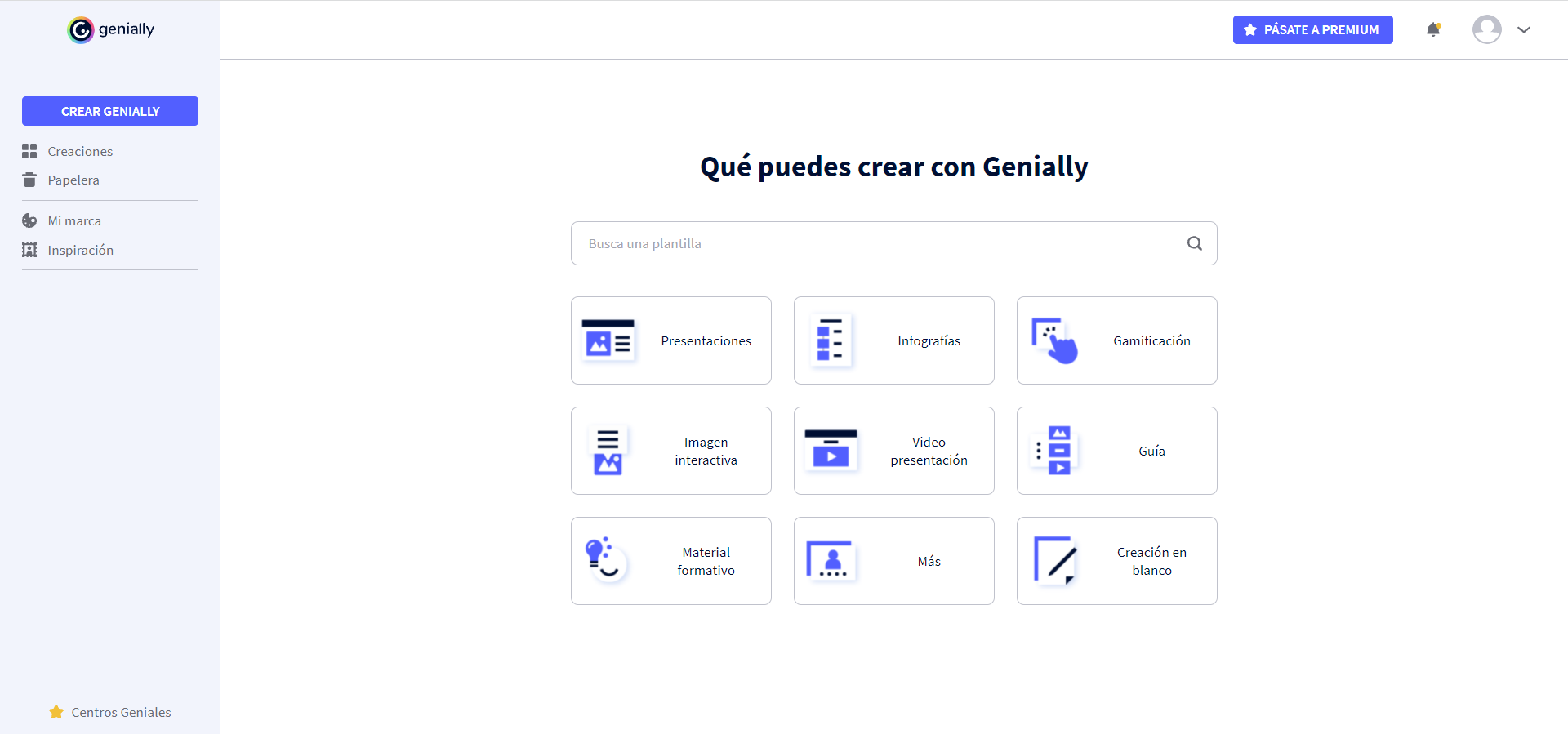 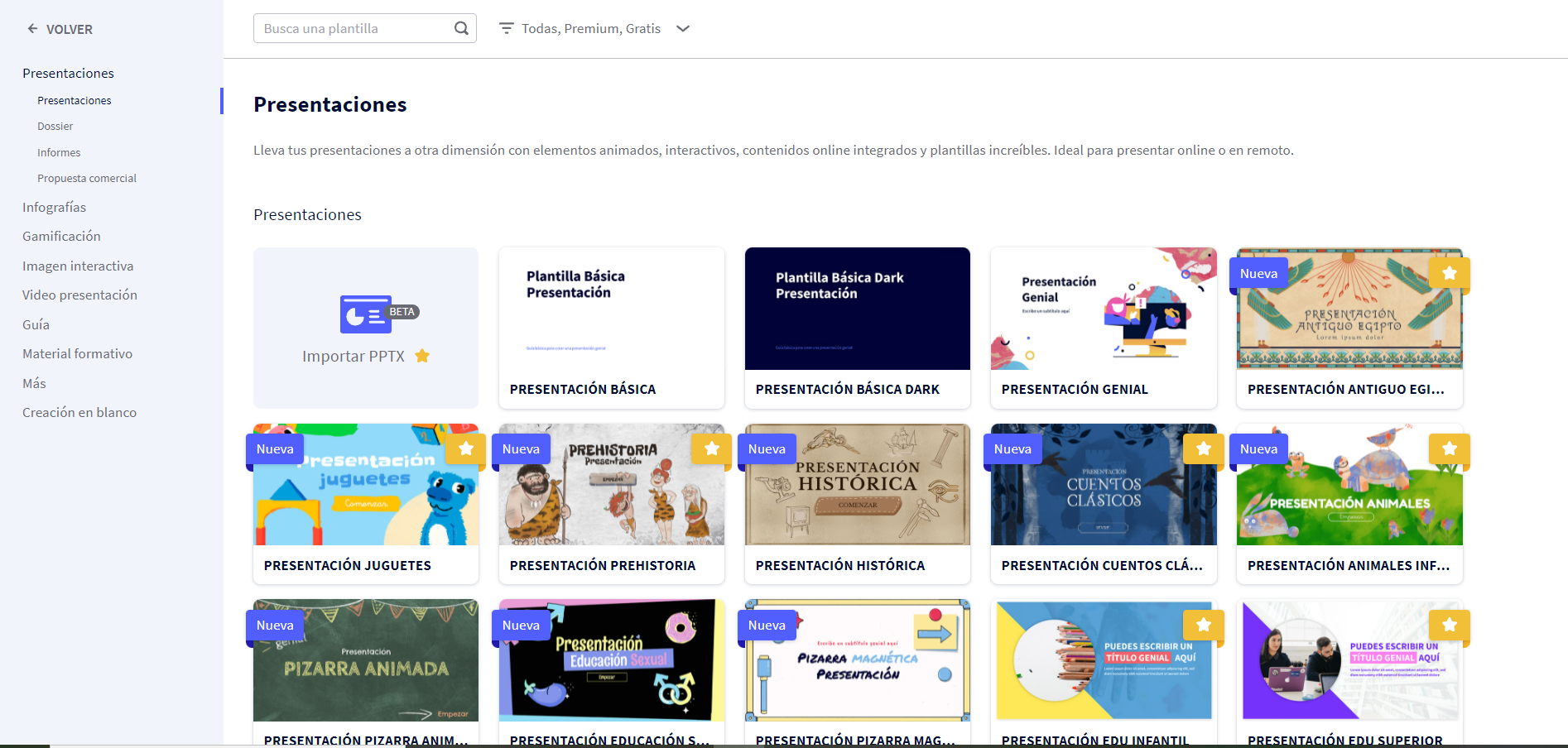 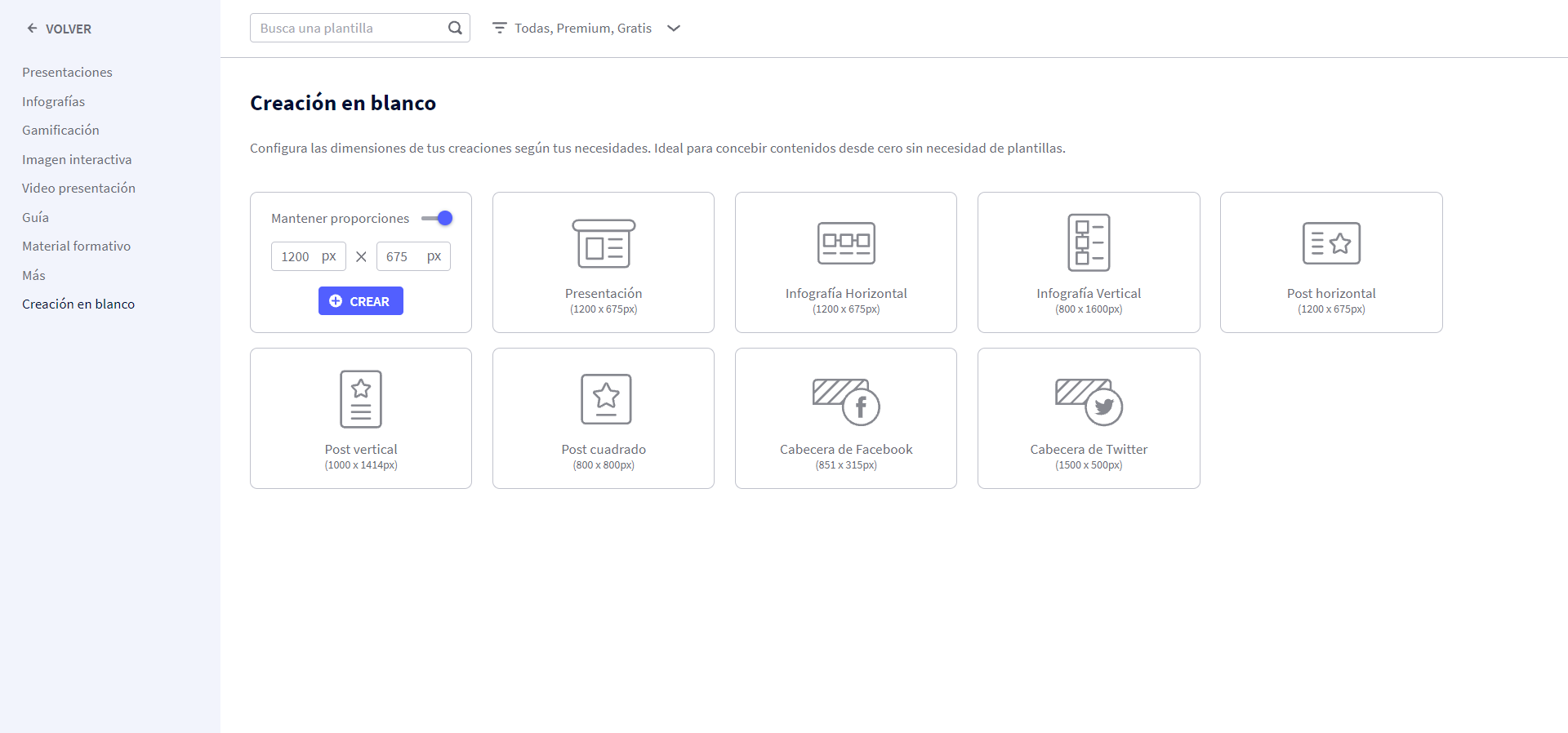 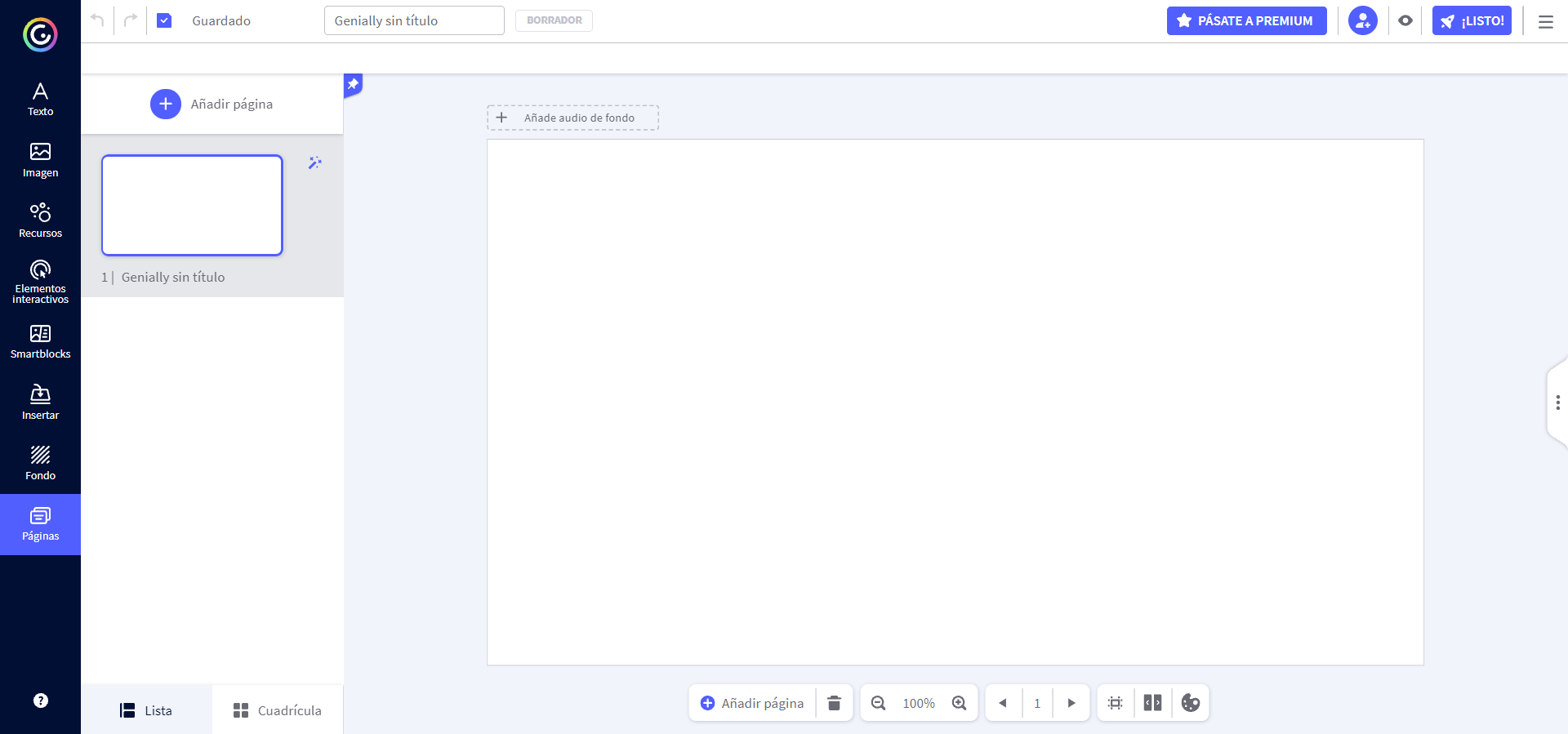 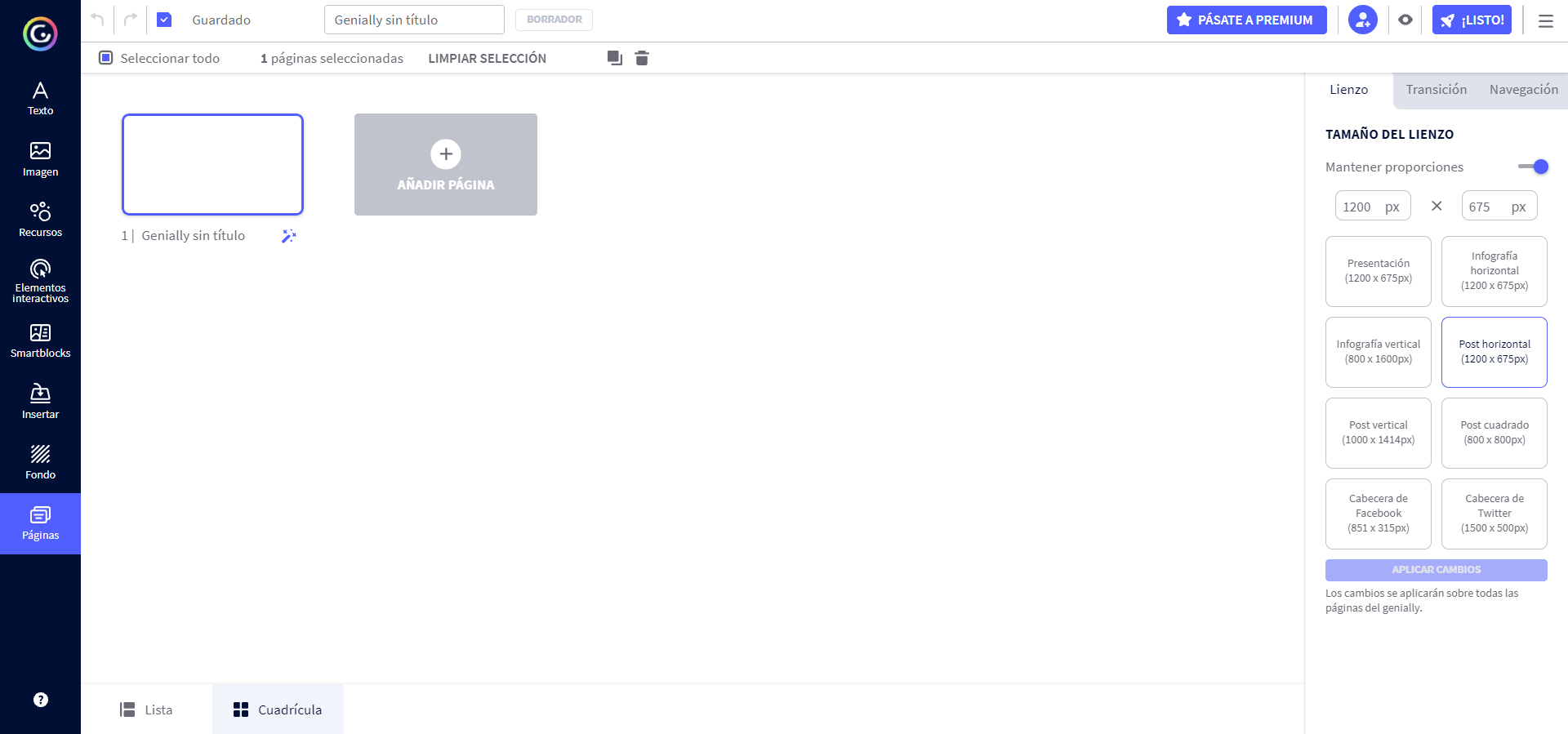 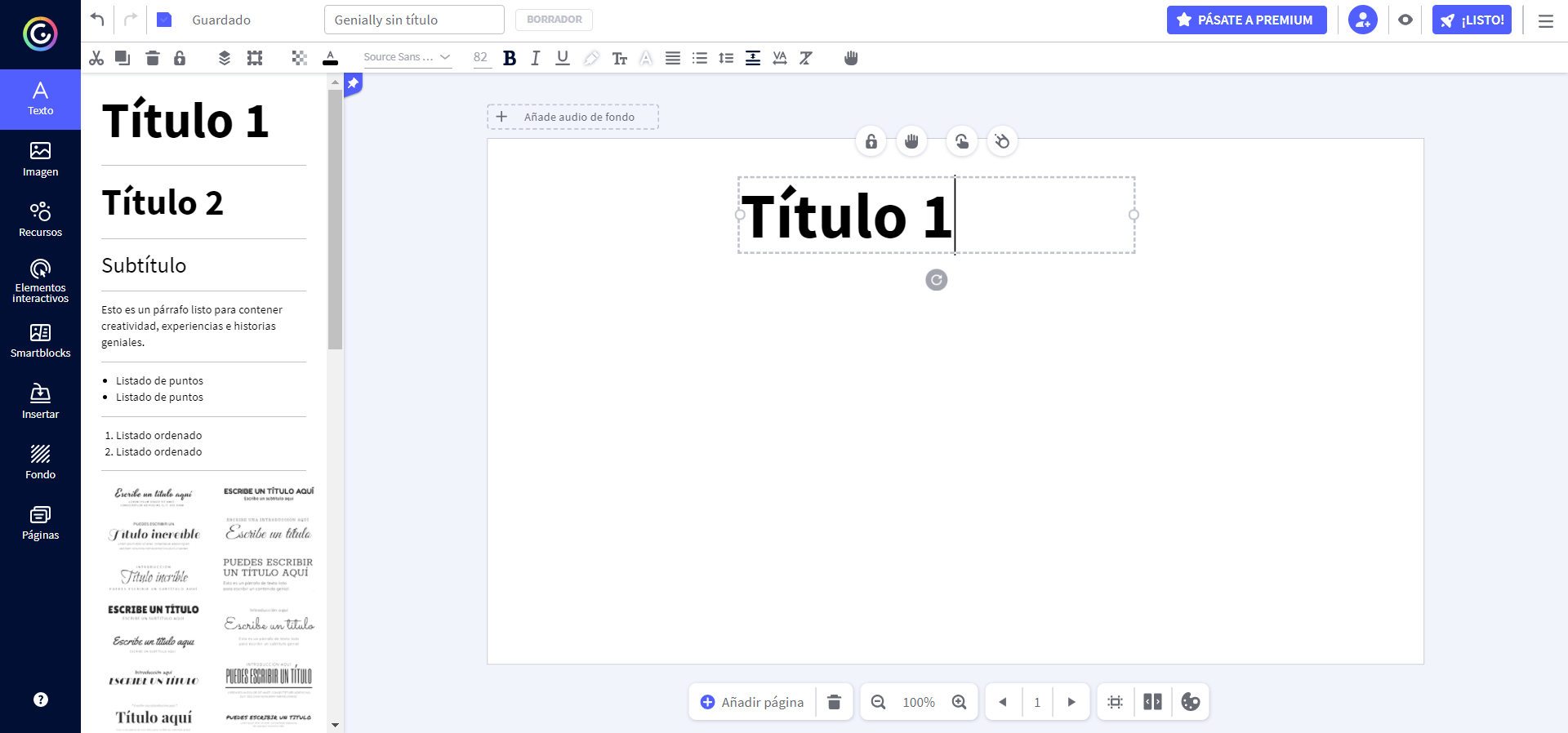 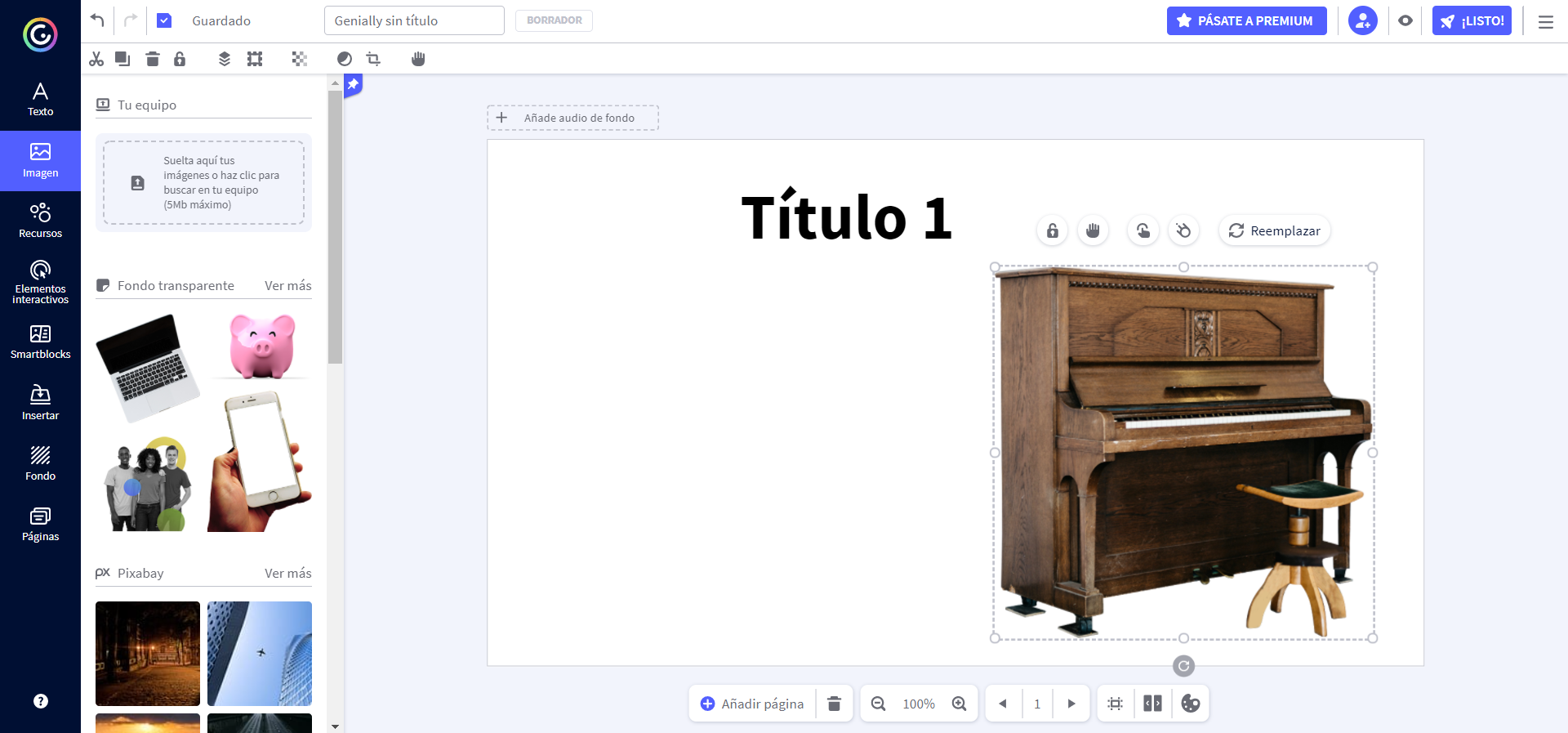 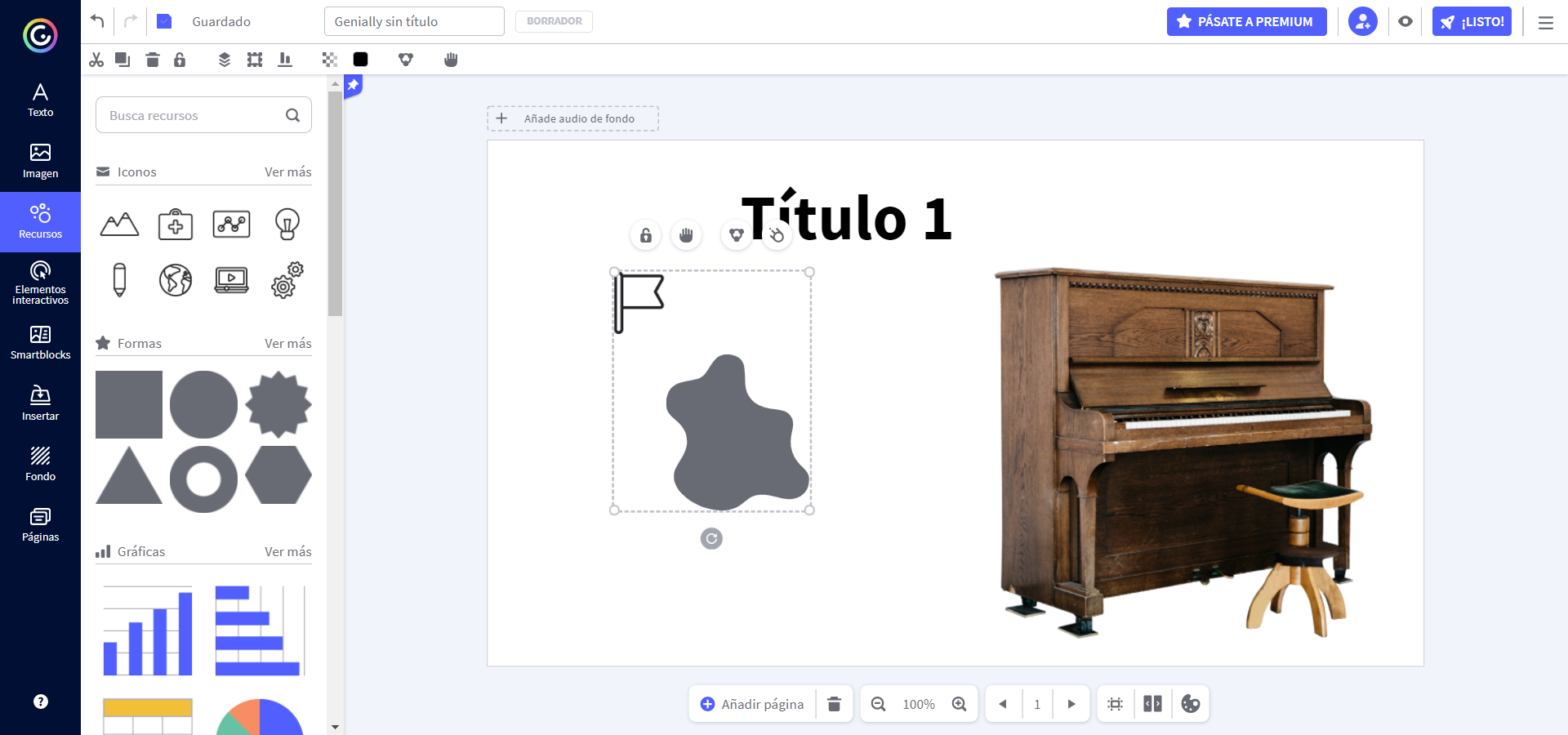 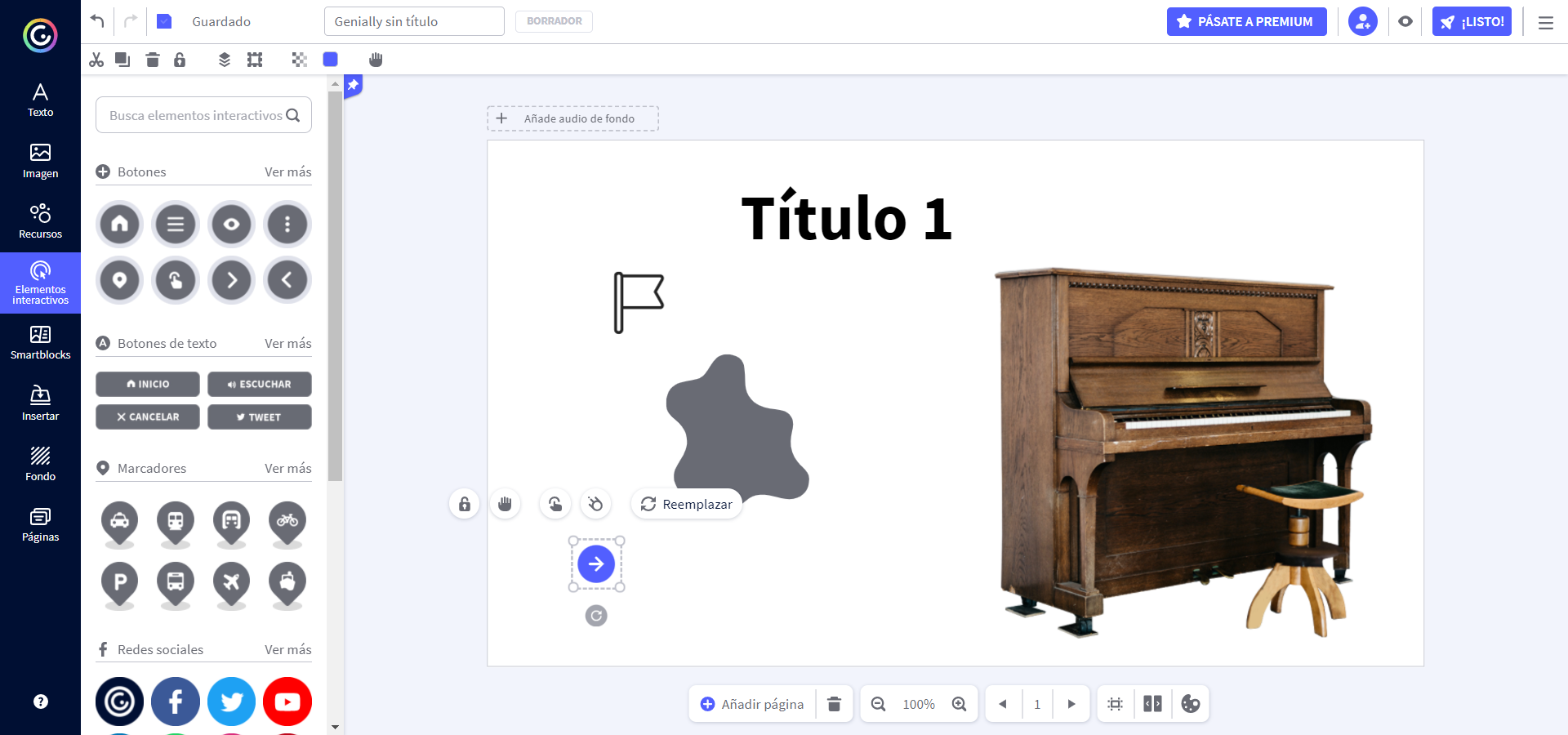 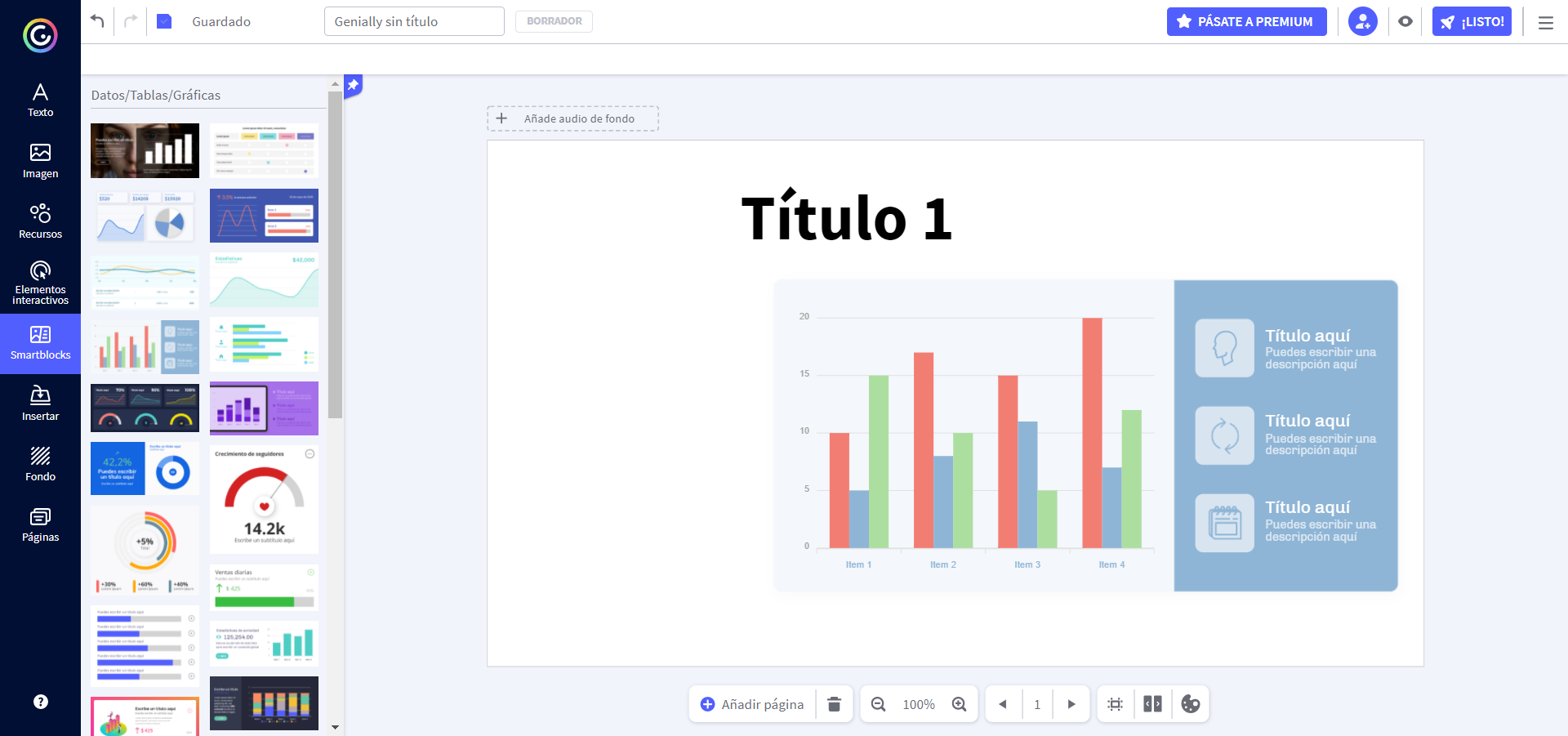 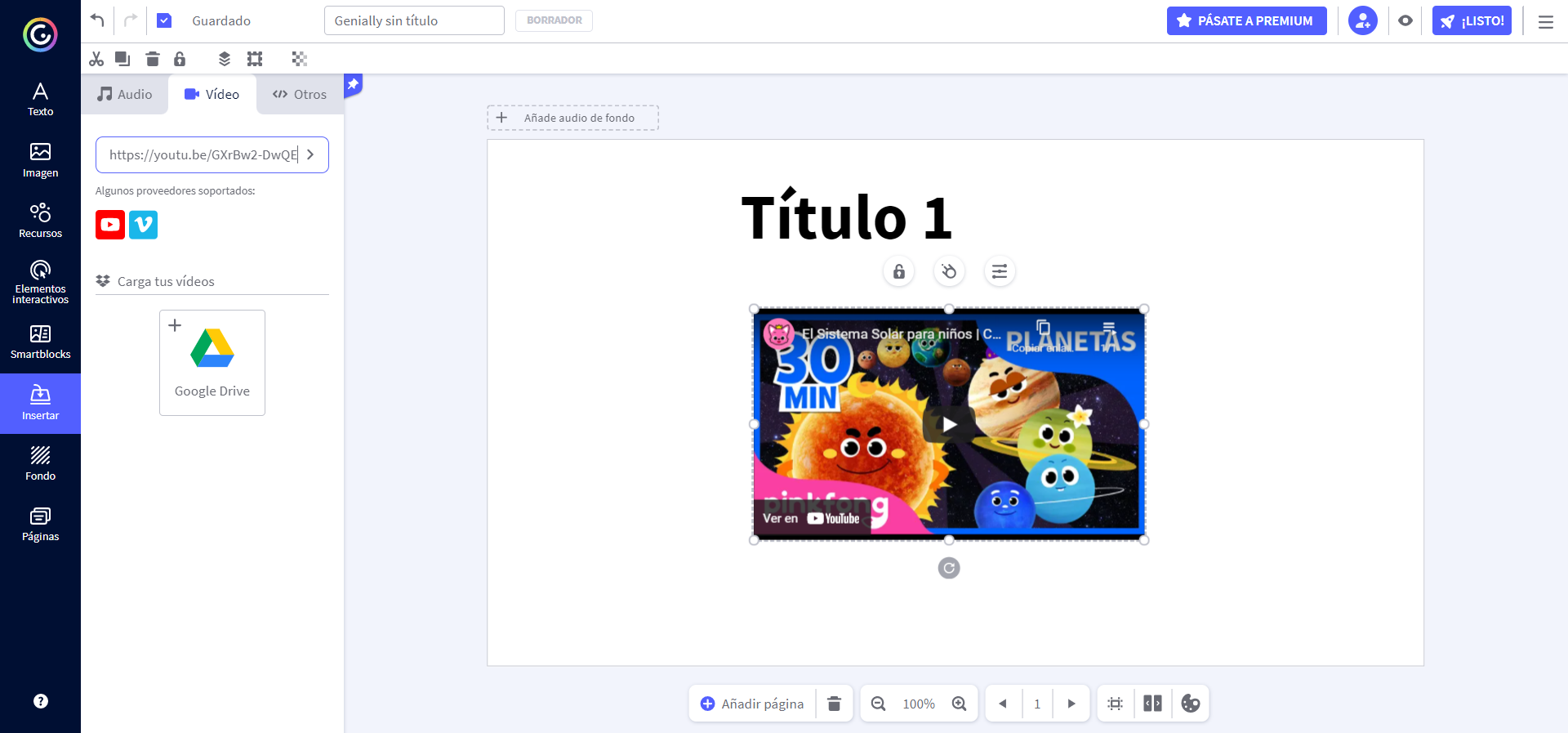 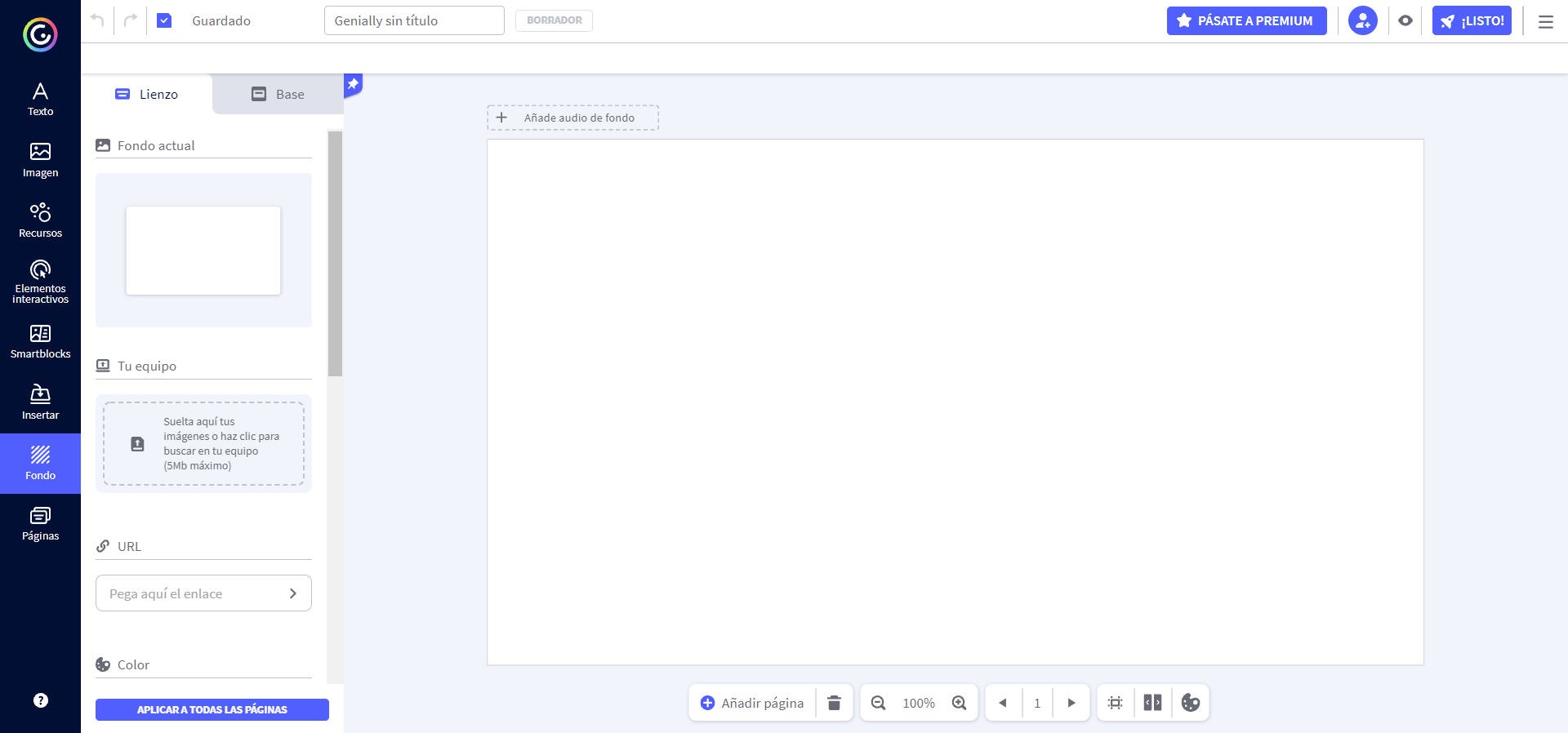 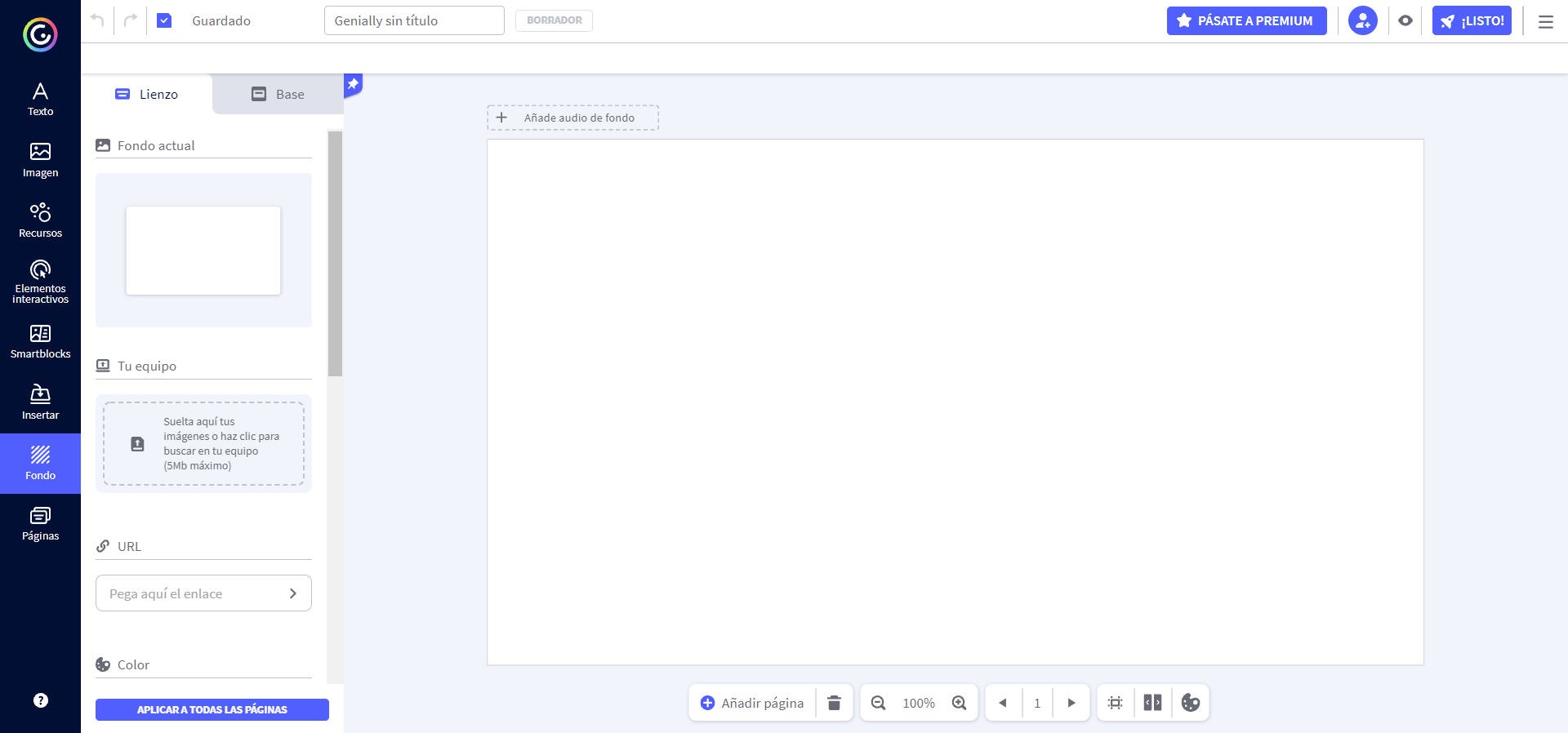 Menú de diapositiva
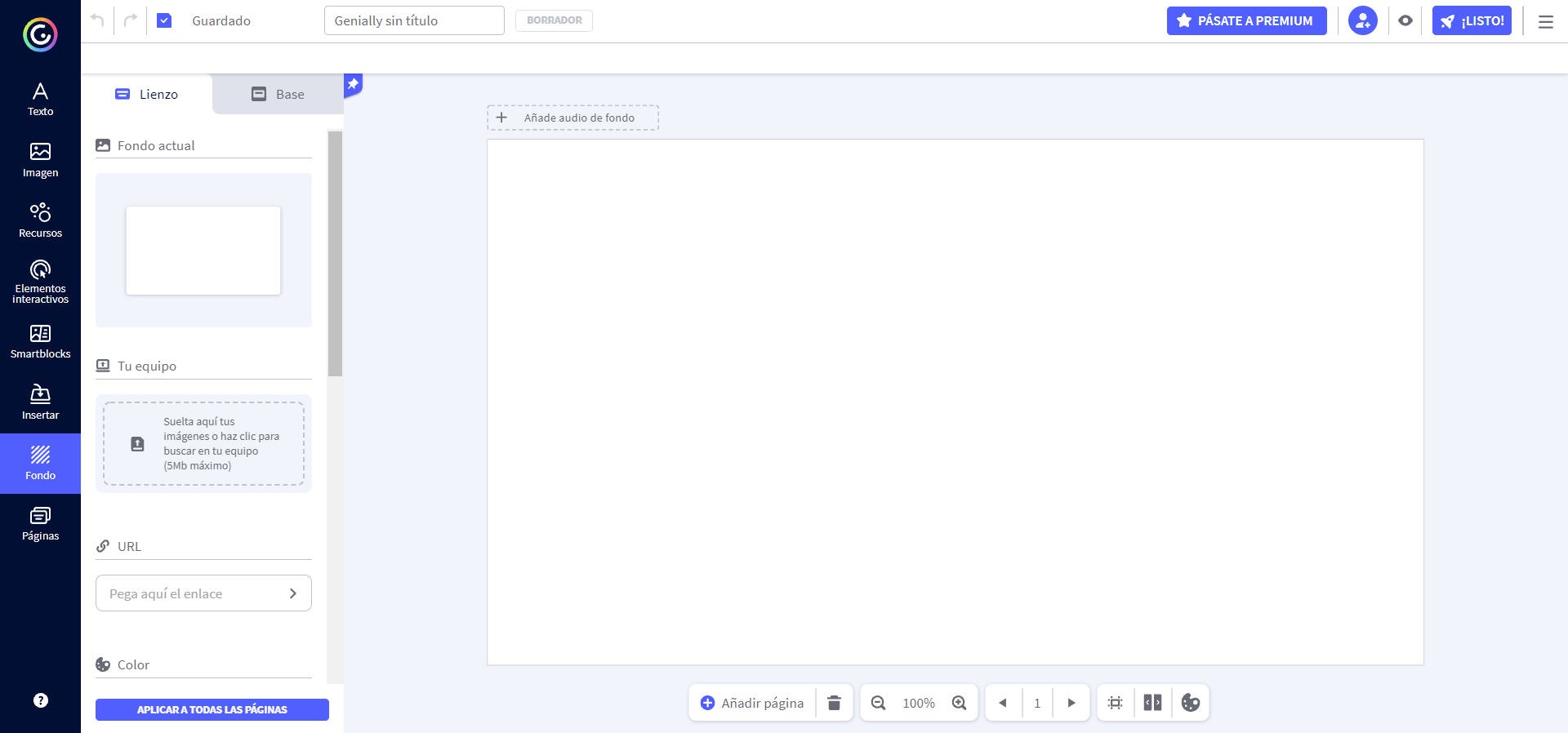 Añadir página
Zoom
Nº de página
Eliminar página
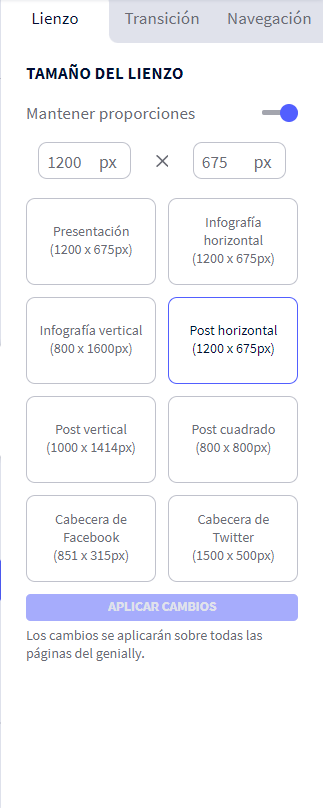 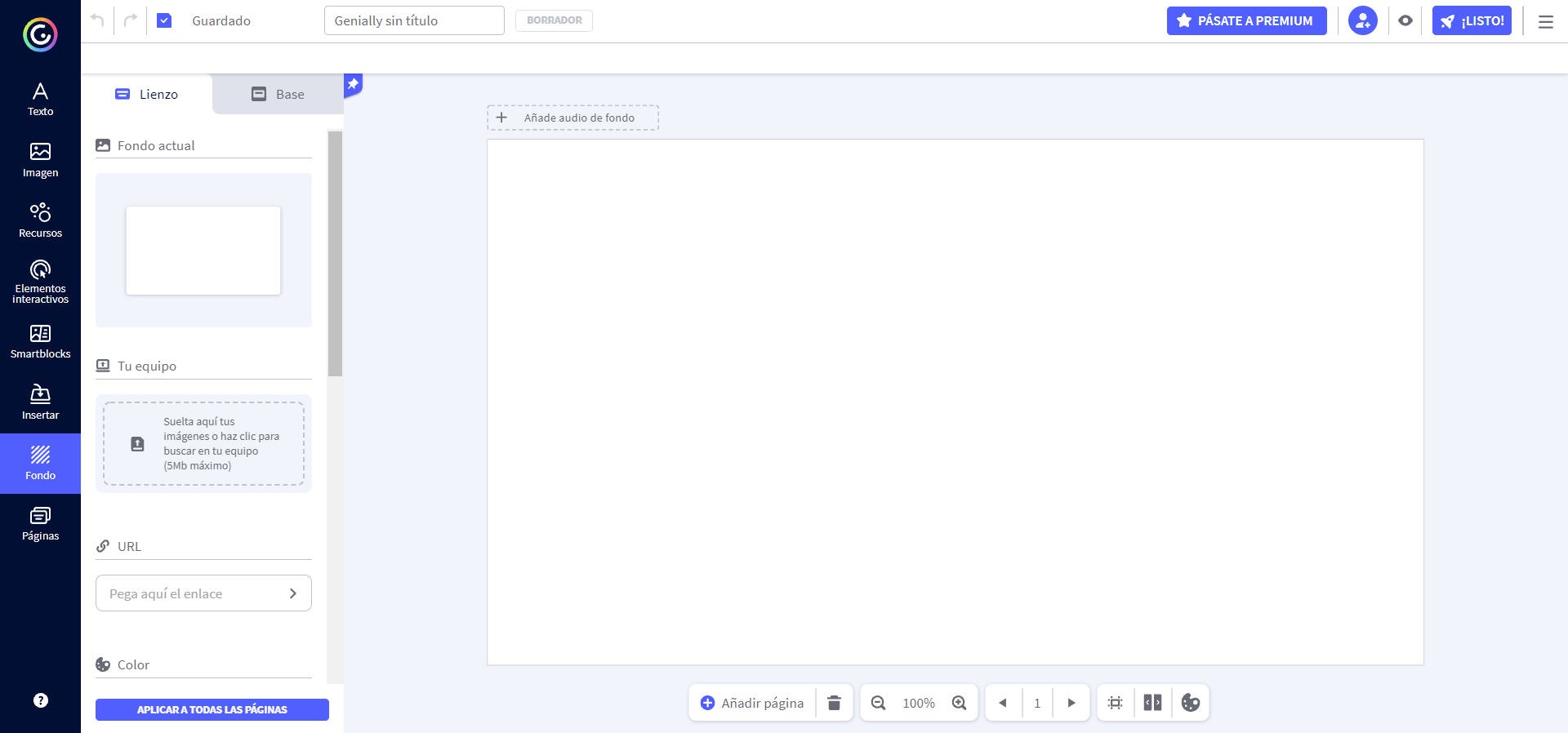 Lienzo
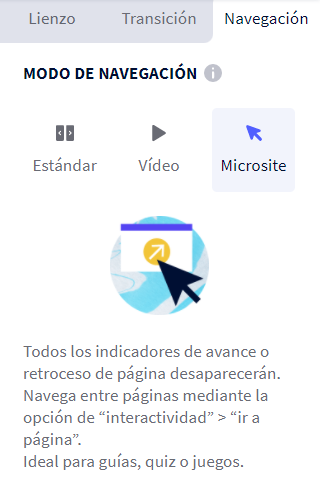 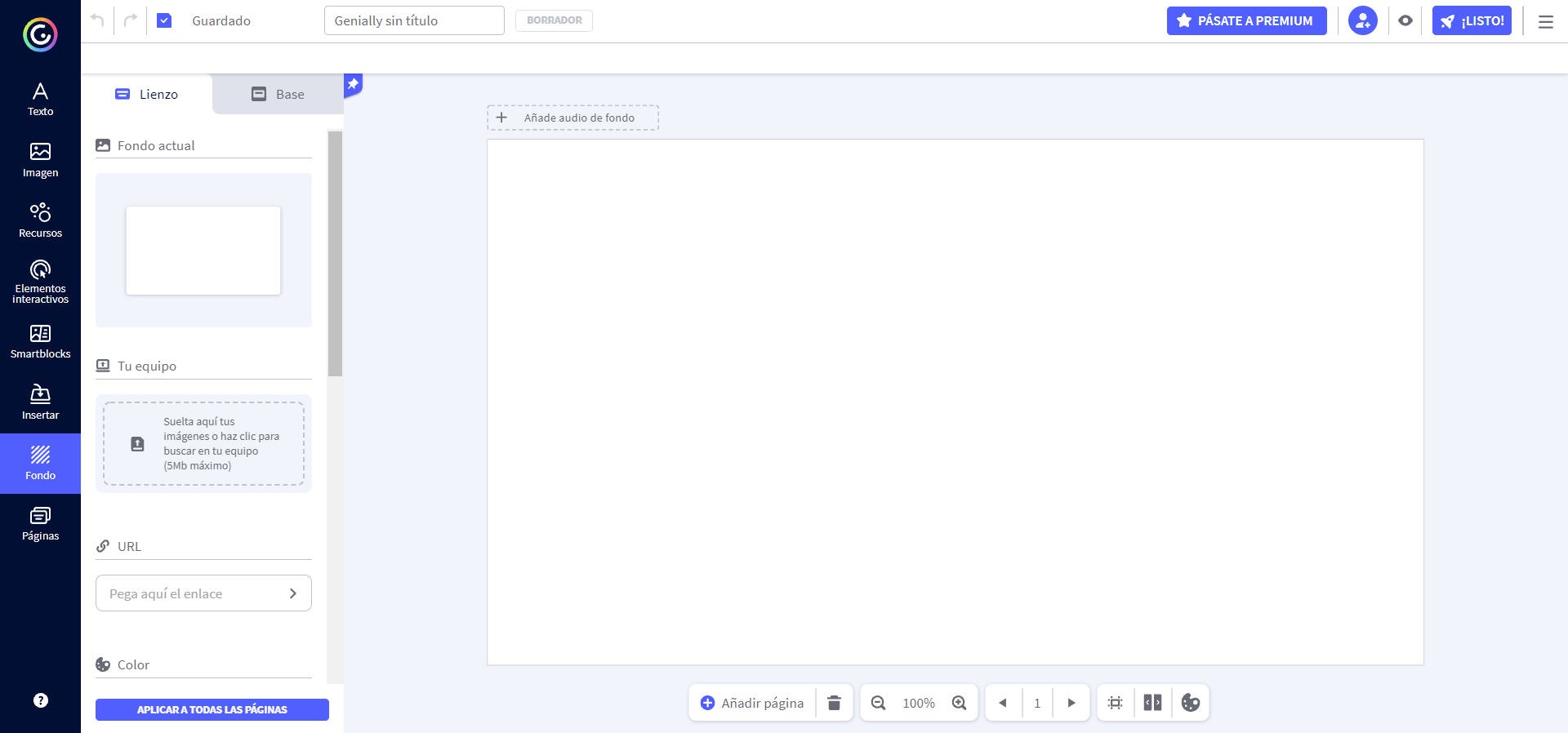 Navegación
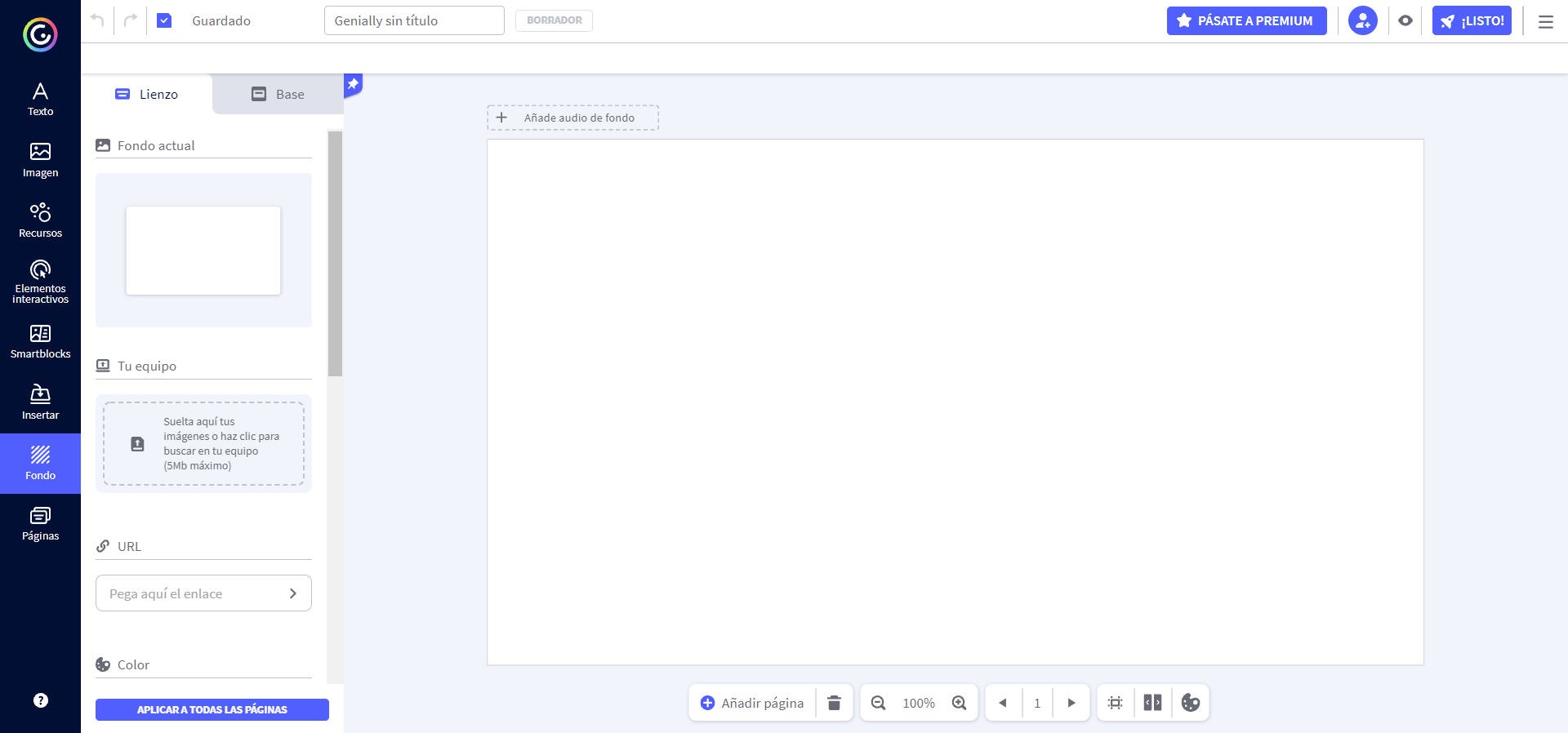 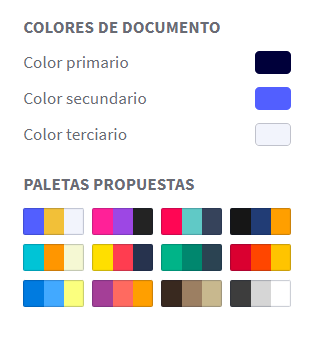 Colores de documento
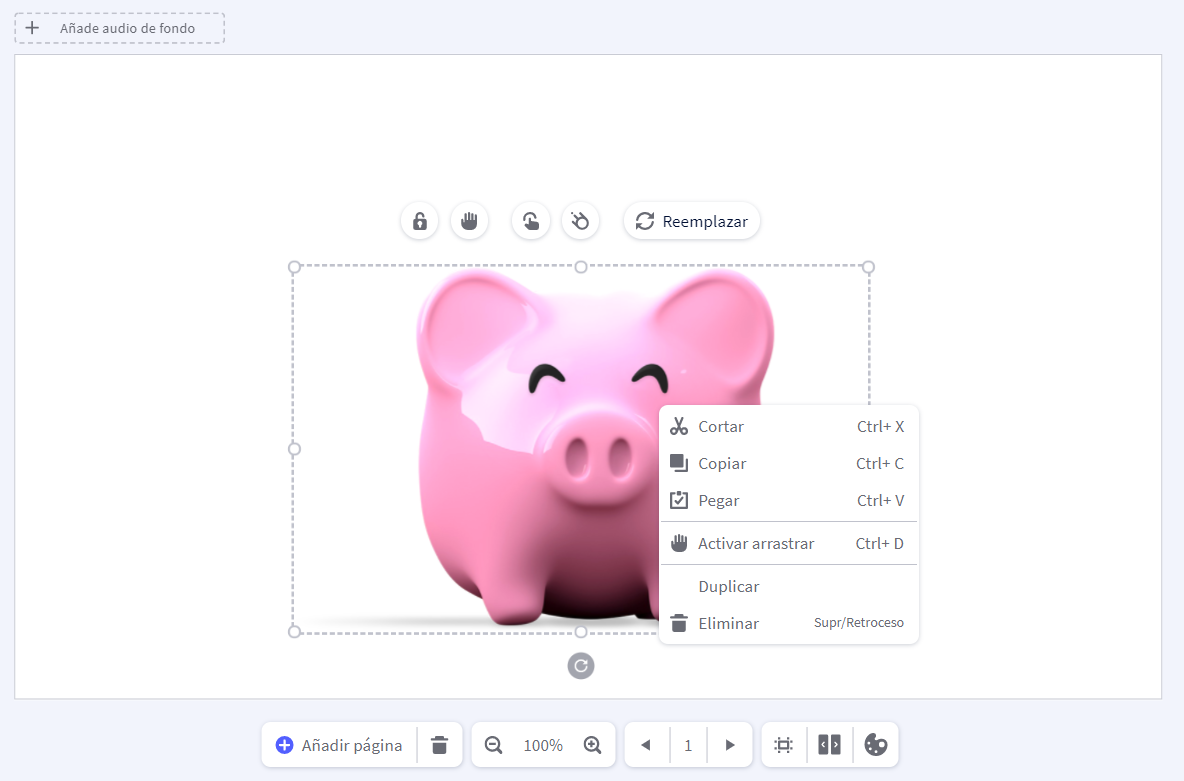 Opciones
Opciones
Bloquear:
la imagen, recurso, etc. se queda fijo
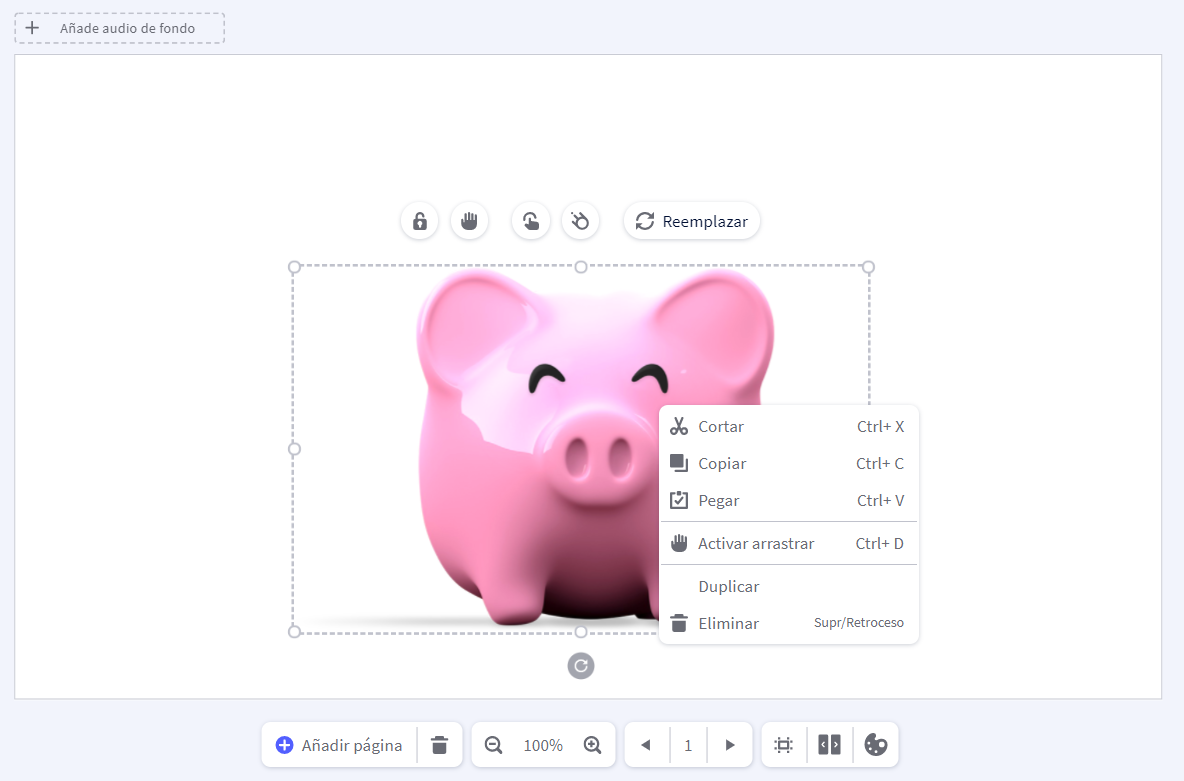 Interactividad
Arrastrar:
Activa o desactiva esta opción para que la imagen, recurso, etc. puedan arrastrase durante la presentación.
Animación
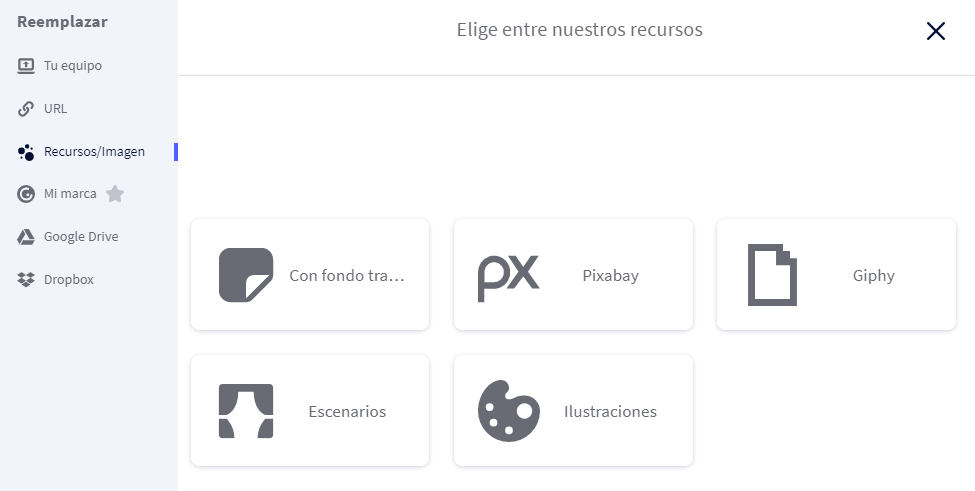 Interactividad
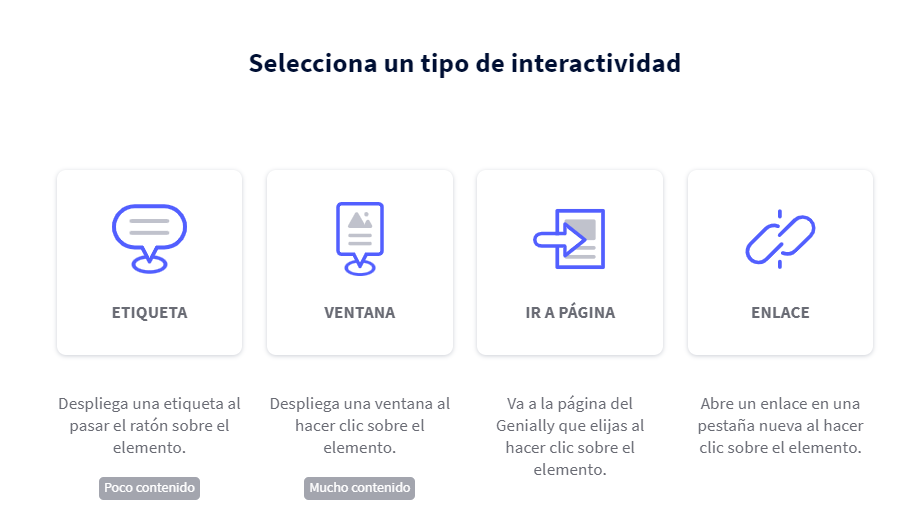 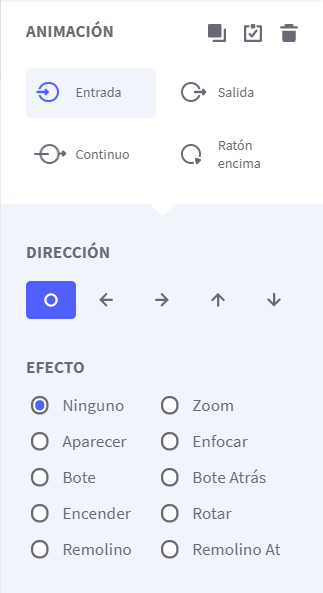 Animación
Opciones dentro del Genially
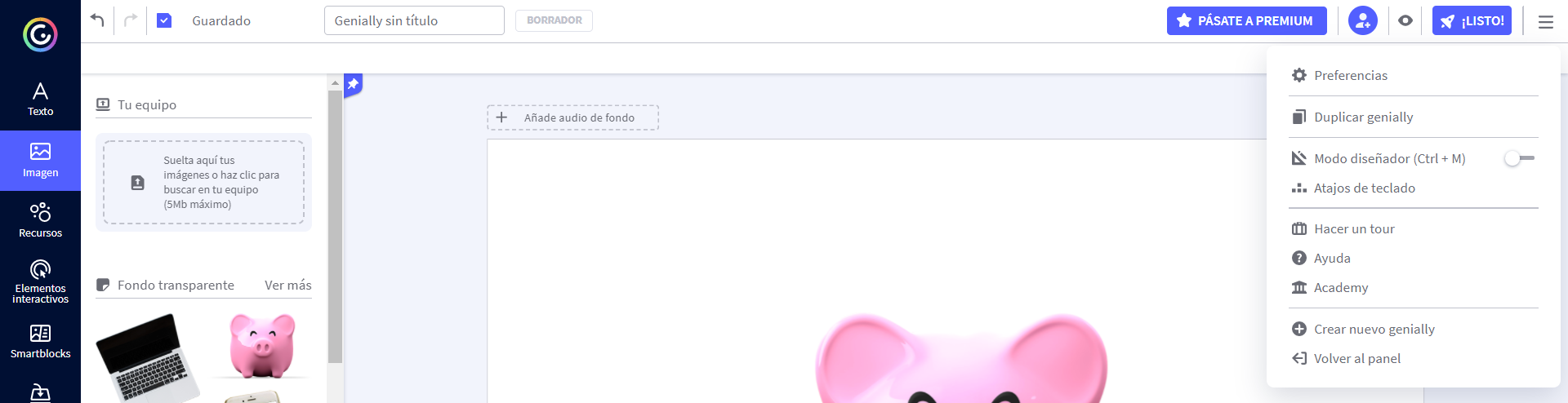 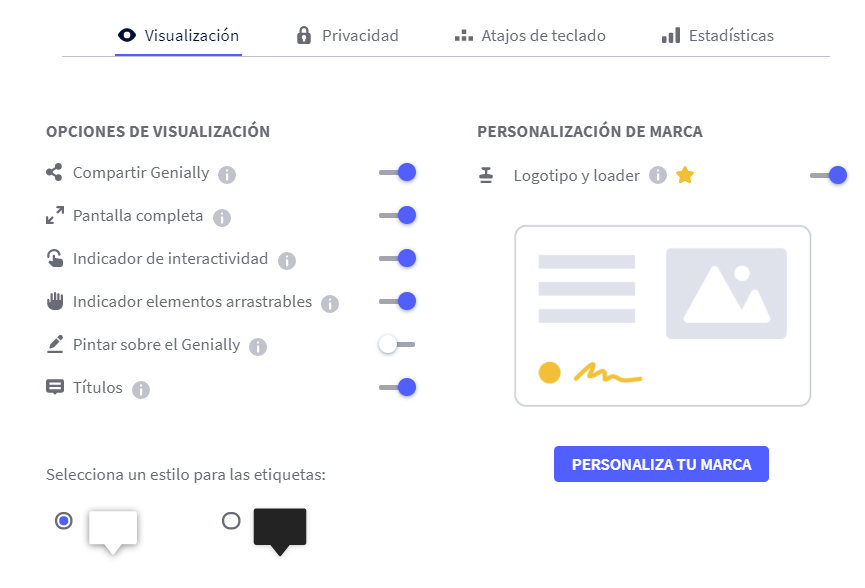 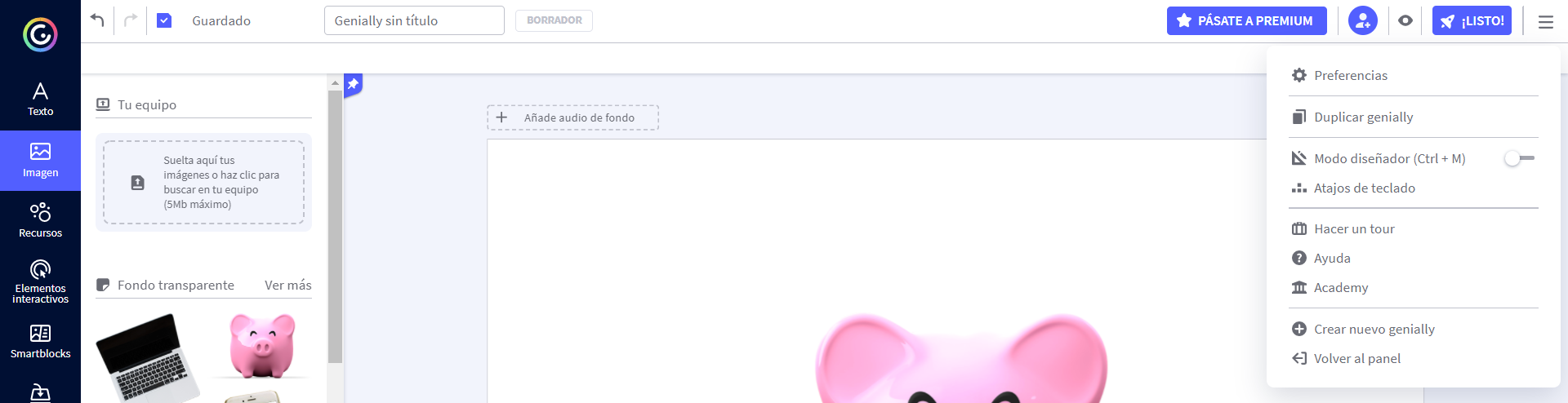 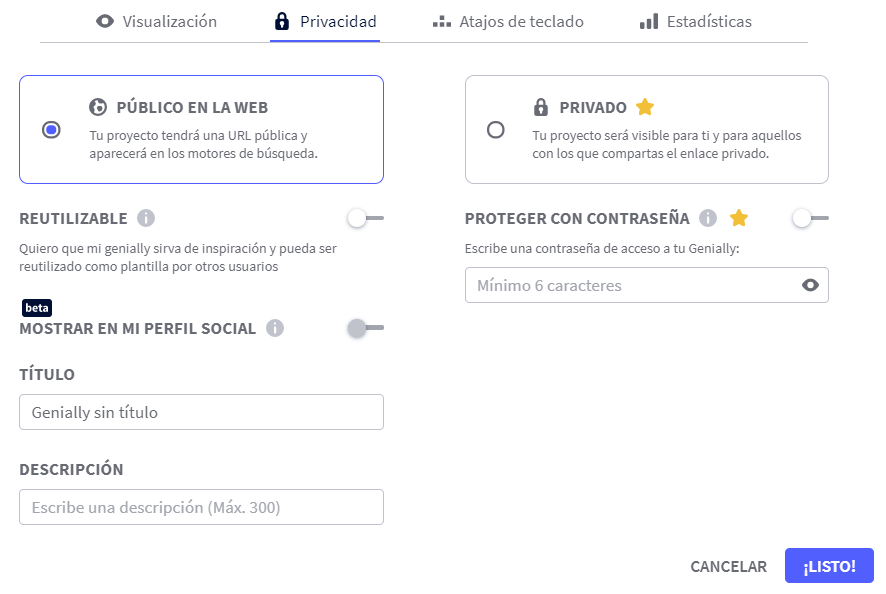 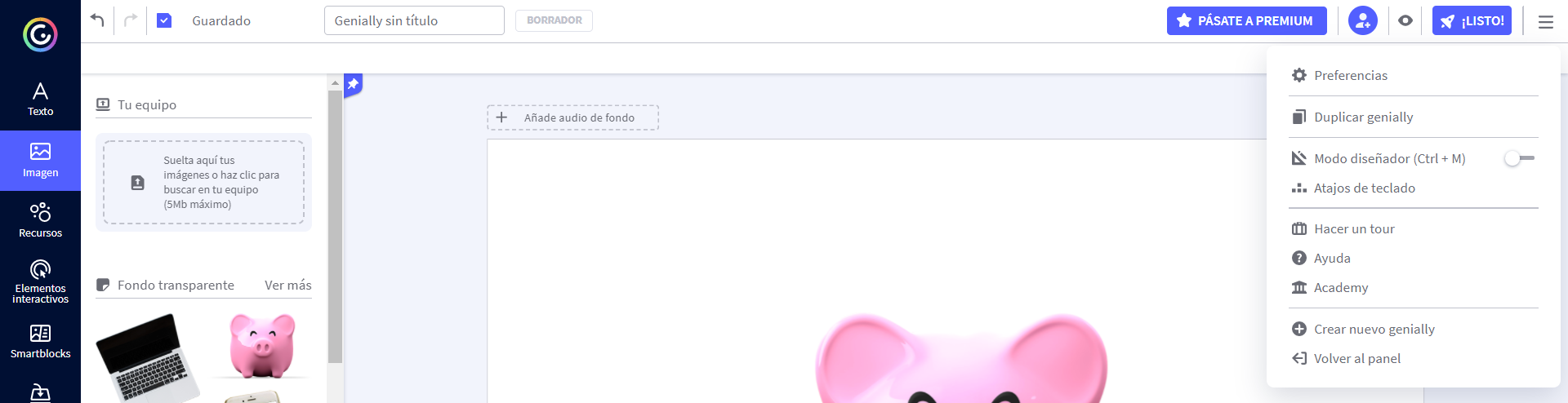 ¿Cómo poner contraseña?
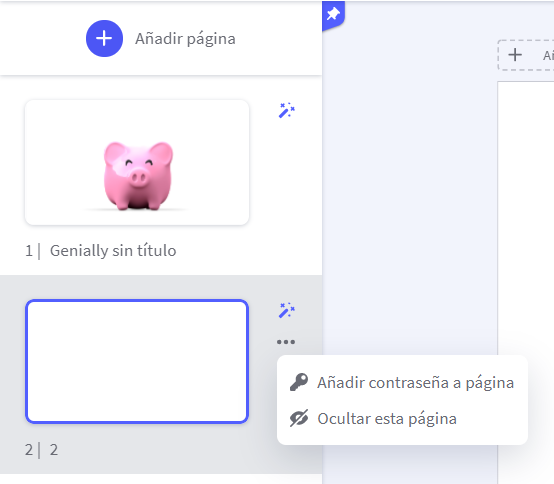 * En la primera página no se puede añadir contraseña.
Ejemplos de genially
https://view.genial.ly/5f74b55ab3bb1f0d011a5dd3/presentation-among-maths 
https://view.genial.ly/5e8cf0cb0a461d0d7ca61b2f/interactive-content-caperucita-a-la-carrera 
https://view.genial.ly/6006f58061bf7d0d23e6ddcc/game-quiz-lego
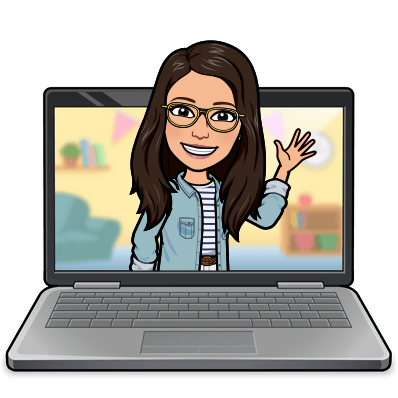 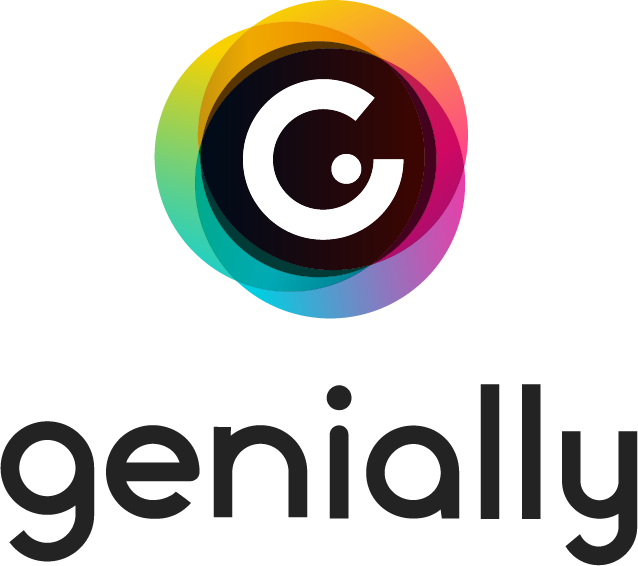 Cristina Figueroa Ruiz
cristina.figrui@educa.jcyl.es

@cristinafigruiz
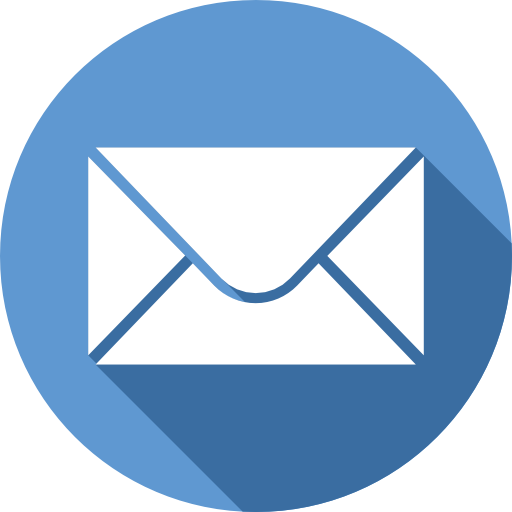 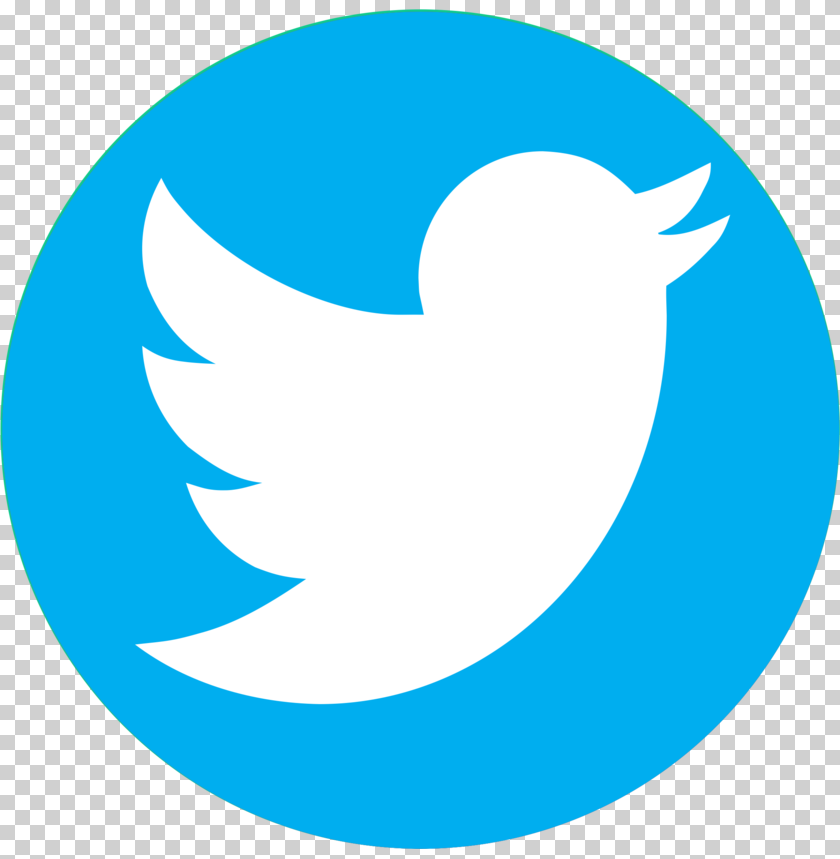 ¡¡ Gracias !!
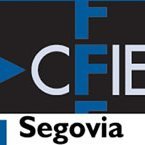 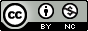